P51(bis): High Performance Networked-Systems
Prof. Andrew W. Moore 

Lecture 4
With great appreciation to Dick Sites for sharing wisdom, patience, and teaching materials.

A huge thank you to Eben Upton, Raspberry Pi Foundation, and PiHut people for enabling this incarnation of the module at incredibly short notice.
What we will cover
Characteristics of a datacenter environment 
goals, constraints, workloads, etc.
How and why DC networks are different (vs. WAN)
e.g., latency, geo, autonomy, …
How traditional solutions fare in this environment
e.g., IP, Ethernet, TCP, ARP, DHCP 
Not details of how datacenter networks operate
Disclaimer
Material is a snapshot of evolving (not established) wisdom

Material is incomplete
many details on how and why datacenter networksoperate aren’t public
Datacenter networks
10’s to 100’s of thousands of hosts, often closely coupled, in close proximity:
e-business (e.g. Amazon)
content-servers (e.g., YouTube, Akamai, Apple, Microsoft)
search engines, data mining (e.g., Google)
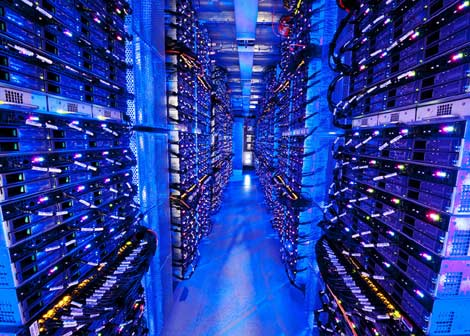 challenges:
multiple applications, each serving massive numbers of clients 
reliability
managing/balancing load, avoiding processing, networking, data bottlenecks
Inside a 40-ft Microsoft container, Chicago data center
Link Layer: 6-4
Datacenter networks: network elements
Border routers
connections outside datacenter
Tier-1 switches
connecting to  ~16 T-2s below
Tier-2 switches
connecting to  ~16 TORs below
…
Top of Rack (TOR) switch
one per rack
40-100Gbps Ethernet to blades
…
…
…
…
…
…
…
Server racks
20- 40 server blades: hosts
Link Layer: 6-5
6
Datacenter networks: network elements
Facebook F16 data center network topology:
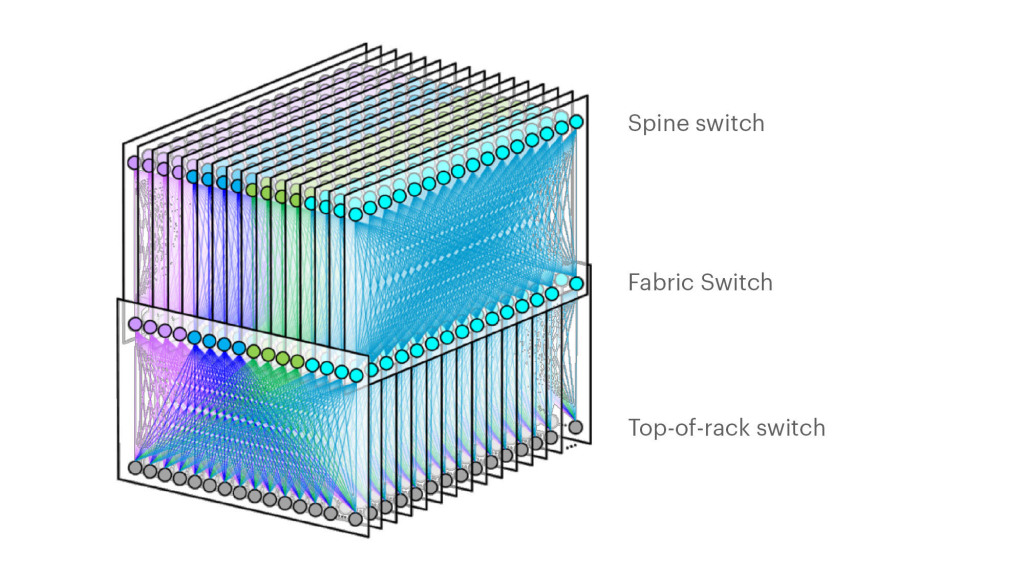 https://engineering.fb.com/data-center-engineering/f16-minipack/    (posted 3/2019)
Link Layer: 6-7
Datacenter networks: multipath
rich interconnection among switches, racks:
increased throughput between racks (multiple routing paths possible)
increased reliability via redundancy
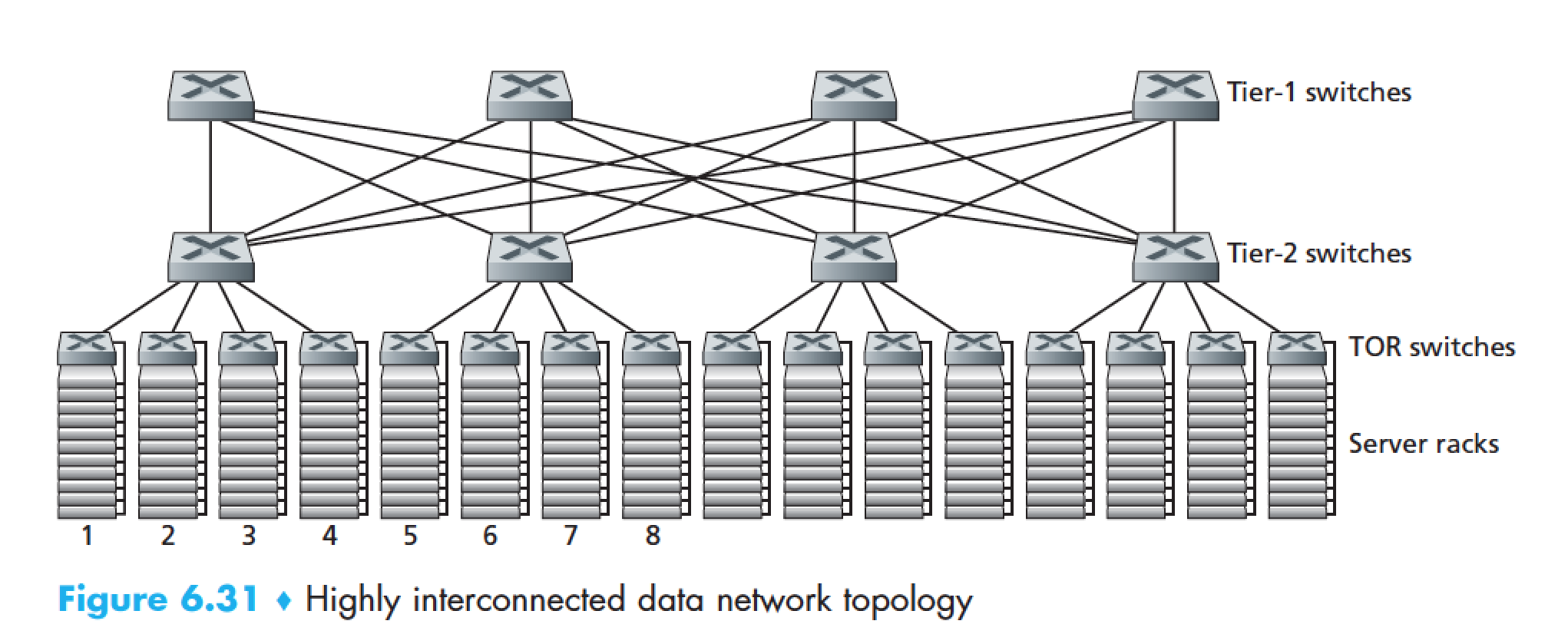 16
15
13
14
12
9
10
11
two disjoint paths highlighted between racks 1 and 11
Link Layer: 6-8
Datacenter networks: application-layer routing
Internet
load balancer: application-layer routing
receives external client requests
directs workload within data center
Load 
balancer
…
…
…
…
returns results to external client (hiding data center internals from client)
…
…
…
…
Link Layer: 6-9
Why Datacenters?
Your <public-life, private-life, banks, government> live in my datacenter.

Security, Privacy, Control, Cost, Energy, (breaking) received wisdom; all this and more come together into sharp focus in datacenters.

	Do I need to labor the point?
10
What goes into a datacenter (network)?
Servers organized in racks
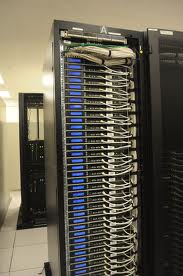 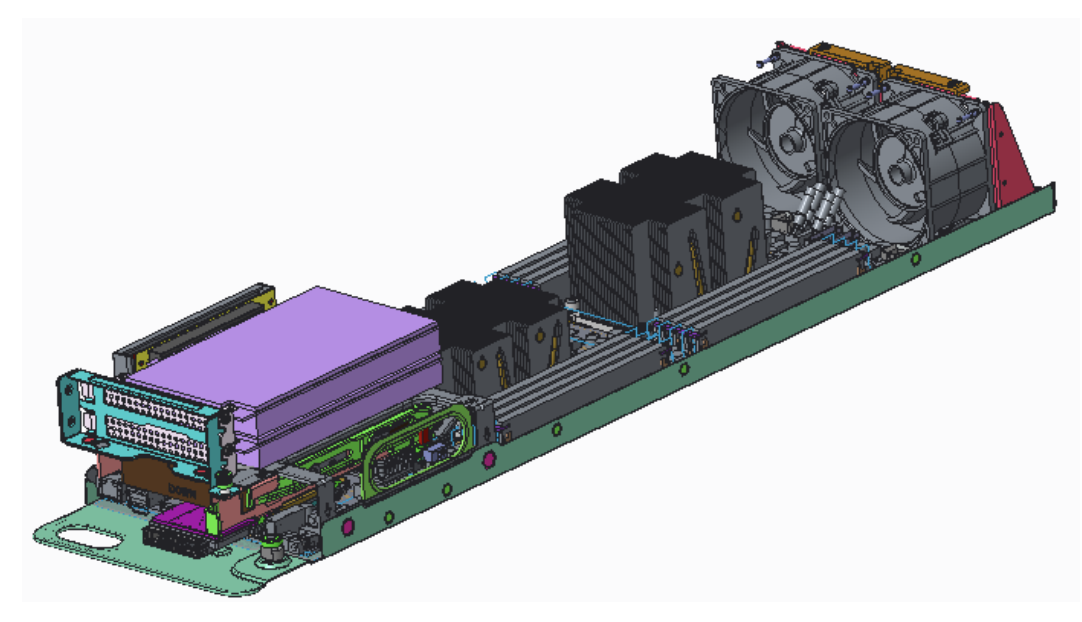 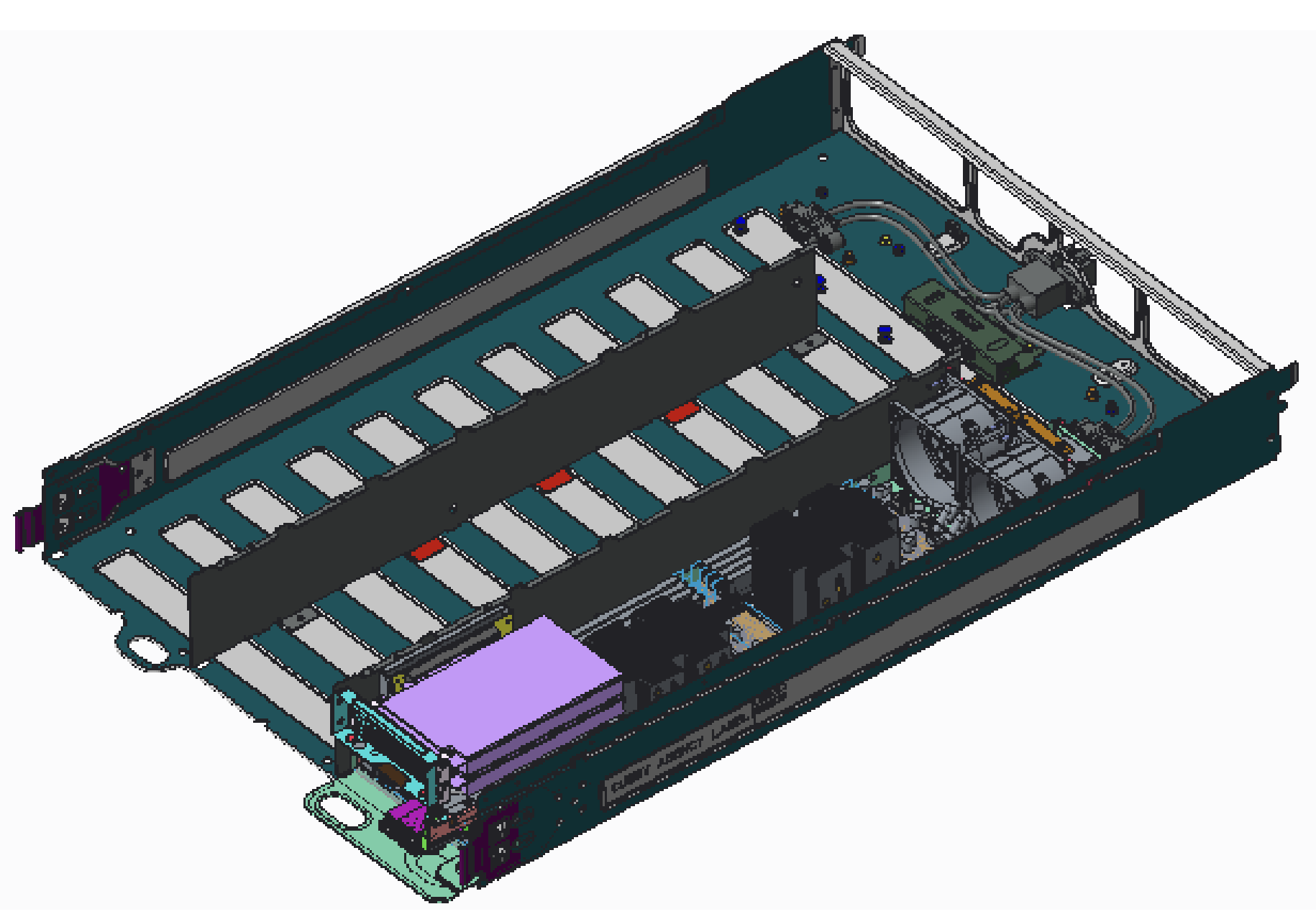 11
What goes into a datacenter (network)?
Servers organized in racks
Each rack has a `Top of Rack’ (ToR) switch
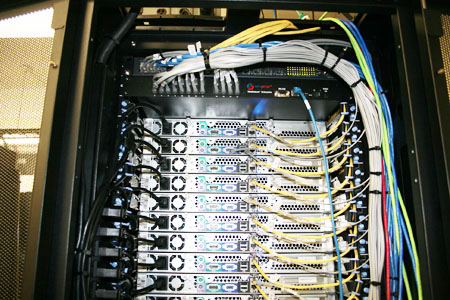 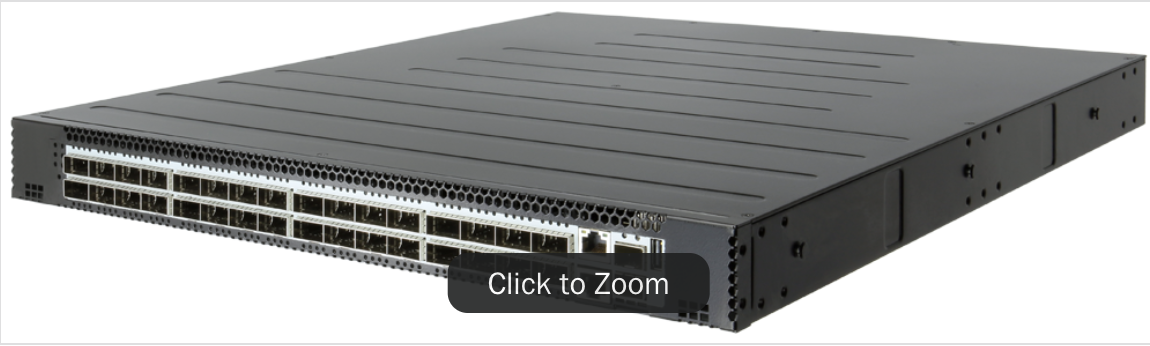 12
What goes into a datacenter (network)?
Servers organized in racks
Each rack has a `Top of Rack’ (ToR) switch
An `aggregation fabric’ interconnects ToR switches
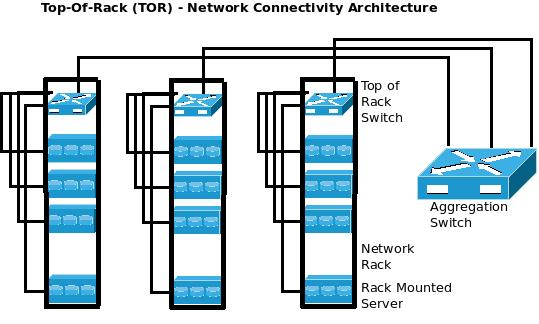 13
What goes into a datacenter (network)?
Servers organized in racks
Each rack has a `Top of Rack’ (ToR) switch
An `aggregation fabric’ interconnects ToR switches
Connected to the outside via `core’ switches
note: blurry line between aggregation and core 
With network redundancy of ~2x for robustness
14
Example 1
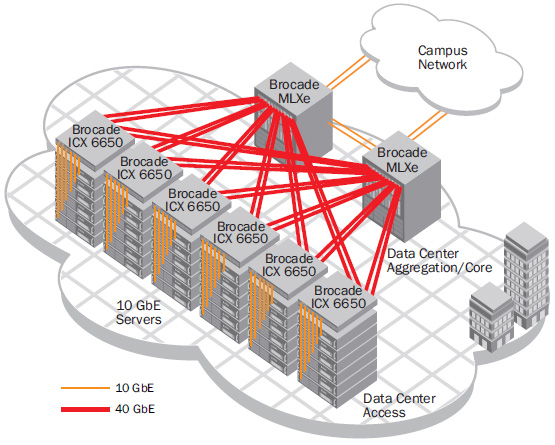 Brocade reference design (circa 2007)
15
Example 2
Internet
CR
CR
. . .
AR
AR
AR
AR
S
S
. . .
S
S
S
S
…
…
A
A
A
A
A
A
~ 40-80 servers/rack
Cisco reference design
16
Observations on DC architecture
Regular, well-defined arrangement
Hierarchical structure with rack/aggr/core layers
Mostly homogenous within a layer
Supports communication between servers and between servers and the external world

Contrast: ad-hoc structure, heterogeneity of WANs
17
What’s different?
18
SCALE!
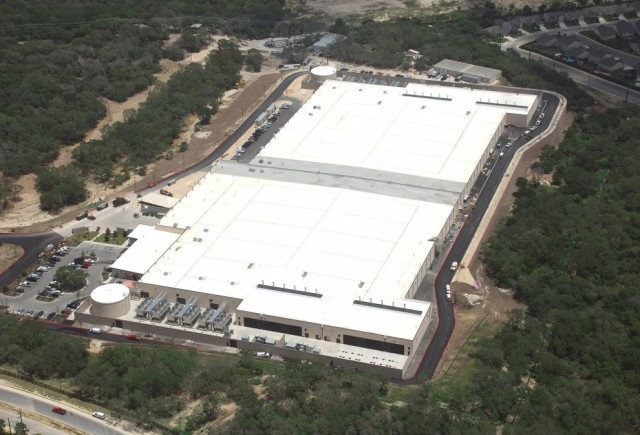 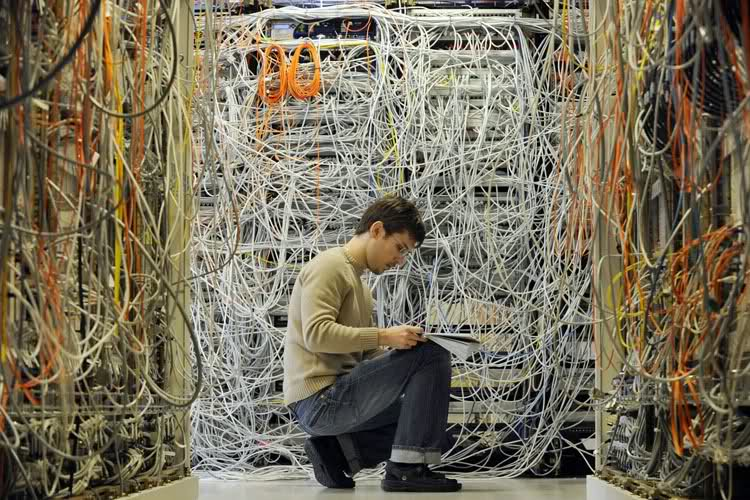 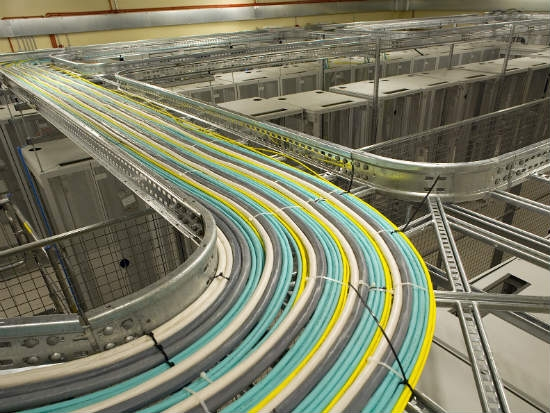 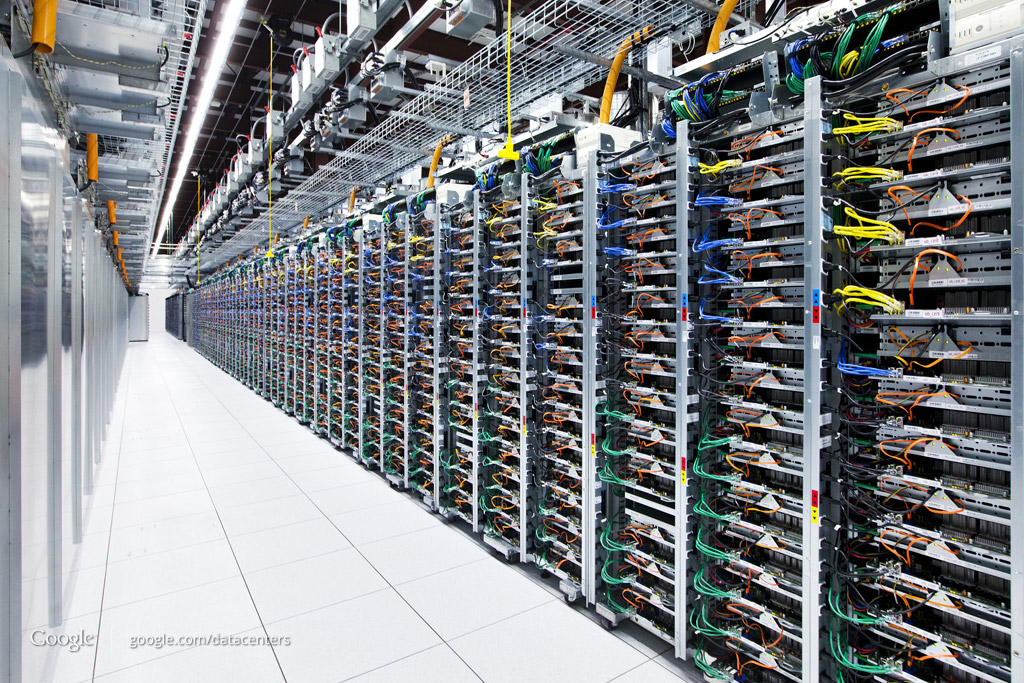 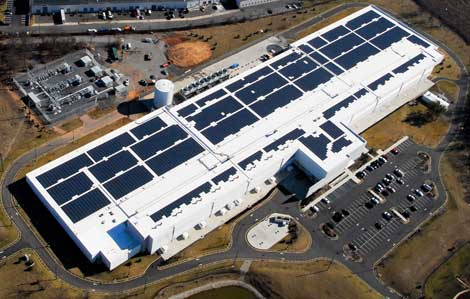 19
How big exactly?
1Million servers [Microsoft] 
less than google, more than amazon

> $1B to build one site [Facebook]

>$20M/month/site operational costs [Microsoft ’09]

But only O(10-100) sites
20
What’s new?
Scale 
Service model 
user-facing, revenue generating services
multi-tenancy
jargon: SaaS, PaaS, DaaS, IaaS, …
21
Implications
Scale 
need scalable solutions
improving efficiency, lowering cost is critical 
`scale out’ solutions w/ commodity technologies

Service model 
performance means $$
virtualization for isolation and portability
22
Multi-Tier Applications
Applications decomposed into tasks
Many separate components
Running in parallel on different machines
23
Componentization leads to different types of network traffic
“North-South traffic”
Traffic between external clients and the datacenter
Handled by front-end (web) servers, mid-tier application servers, and back-end databases
Traffic patterns fairly stable, though diurnal variations
24
North-South Traffic
user requests from the Internet
You Live Here
Router
Front-End
Proxy
Front-End
Proxy
Web Server
Web Server
Web Server
Data
Cache
Data
Cache
Database
Database
25
Componentization leads to different types of network traffic
“North-South traffic”
Traffic between external clients and the datacenter
Handled by front-end (web) servers, mid-tier application servers, and back-end databases
Traffic patterns fairly stable, though diurnal variations
“East-West traffic”
Traffic between machines in the datacenter
Comm within “big data” computations (e.g. Map Reduce)
Traffic may shift on small timescales (e.g., minutes)
26
East-West Traffic
Distributed
Storage
Map
Tasks
Reduce
Tasks
Distributed
Storage
27
East-West Traffic
CR
CR
AR
AR
AR
AR
S
S
S
S
. . .
S
S
S
S
S
S
S
S
A
A
A
A
A
A
…
…
A
A
A
A
A
A
…
…
28
Often doesn’t cross the network
Some fraction (typically 2/3) crosses the network
East-West Traffic
Distributed
Storage
Map
Tasks
Reduce
Tasks
Distributed
Storage
Always goes over the network
29
East-West vs North-South
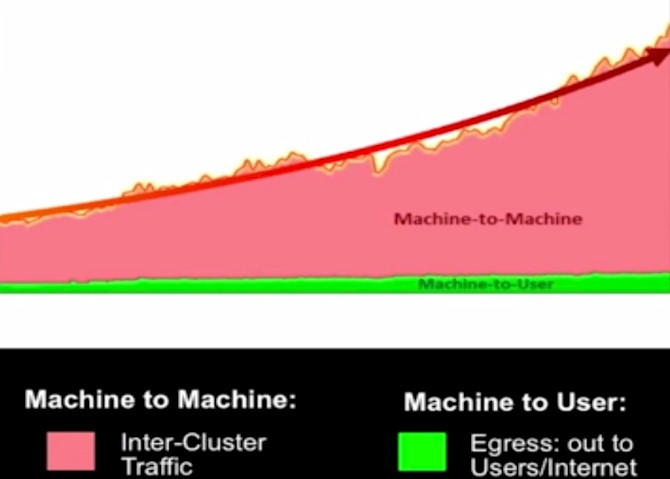 30
[Speaker Notes: Taken from https://code.facebook.com/posts/360346274145943/introducing-data-center-fabric-the-next-generation-facebook-data-center-network/]
What’s different about DC networks?
Characteristics
Huge scale: 
~20,000 switches/routers
 contrast: AT&T ~500 routers
What’s different about DC networks?
Characteristics
Huge scale: 
Limited geographic scope:
High bandwidth: 10/40/100G 
Contrast: Cable/aDSL/WiFi
Very low RTT: 10s of microseconds
Contrast: 100s of milliseconds in the WAN
32
What’s different about DC networks?
Characteristics
Huge scale
Limited geographic scope
Single administrative domain
Can deviate from standards, invent your own, etc.
“Green field” deployment is still feasible
33
What’s different about DC networks?
Characteristics
Huge scale
Limited geographic scope
Single administrative domain
Control over one/both endpoints
can change (say) addressing, congestion control, etc.
can add mechanisms for security/policy/etc. at the endpoints (typically in the hypervisor)
34
What’s different about DC networks?
Characteristics
Huge scale
Limited geographic scope
Single administrative domain
Control over one/both endpoints
Control over the placement of traffic source/sink
e.g., map-reduce scheduler chooses where tasks run
alters traffic pattern (what traffic crosses which links)
35
What’s different about DC networks?
Characteristics
Huge scale
Limited geographic scope
Single administrative domain
Control over one/both endpoints
Control over the placement of traffic source/sink
Regular/planned topologies (e.g., trees/fat-trees)
Contrast: ad-hoc WAN topologies (dictated by real-world geography and facilities)
36
What’s different about DC networks?
Characteristics
Huge scale
Limited geographic scope
Single administrative domain
Control over one/both endpoints
Control over the placement of traffic source/sink
Regular/planned topologies (e.g., trees/fat-trees)
Limited heterogeneity
link speeds, technologies, latencies, …
37
What’s different about DC networks?
Goals
Extreme bisection bandwidth requirements 
recall: all that east-west traffic
target: any server can communicate at its full link speed
problem: server’s access link is 10Gbps!
38
Full Bisection Bandwidth
O(40x10x100)Gbps
Internet
CR
CR
. . .
O(40x10)Gbps
AR
AR
AR
AR
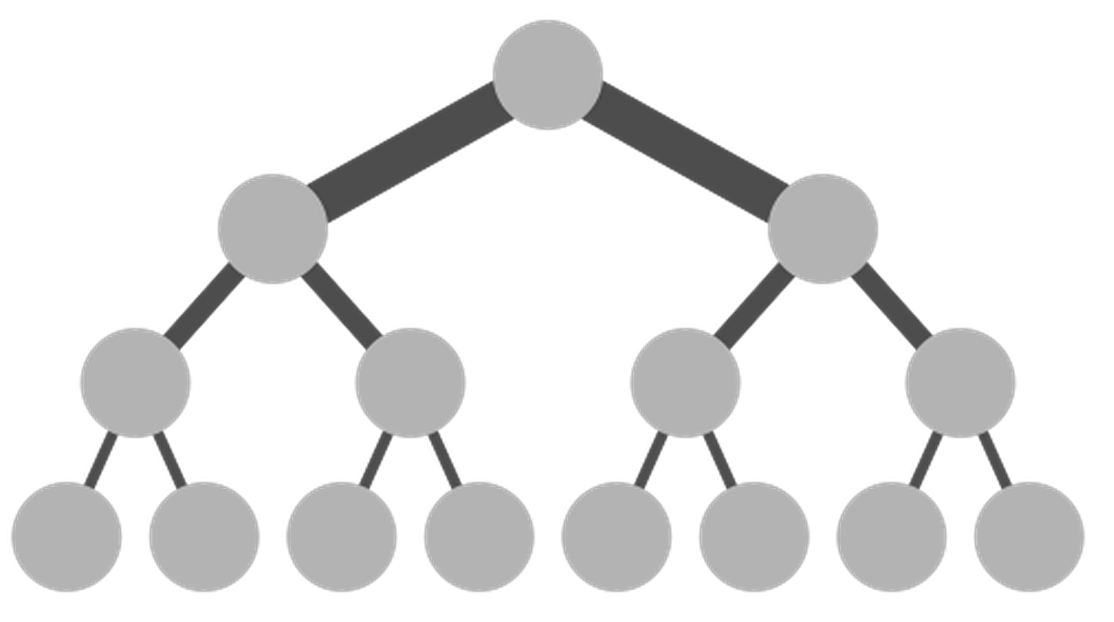 S
S
10Gbps
. . .
S
S
S
S
Traditional tree topologies “scale up”
full bisection bandwidth is expensive
typically, tree topologies “oversubscribed”
…
…
A
A
A
A
A
A
~ 40-80 servers/rack
39
A “Scale Out” Design
Build multi-stage `Fat Trees’ out of k-port switches
k/2 ports up, k/2 down
Supports k3/4 hosts: 
48 ports, 27,648 hosts
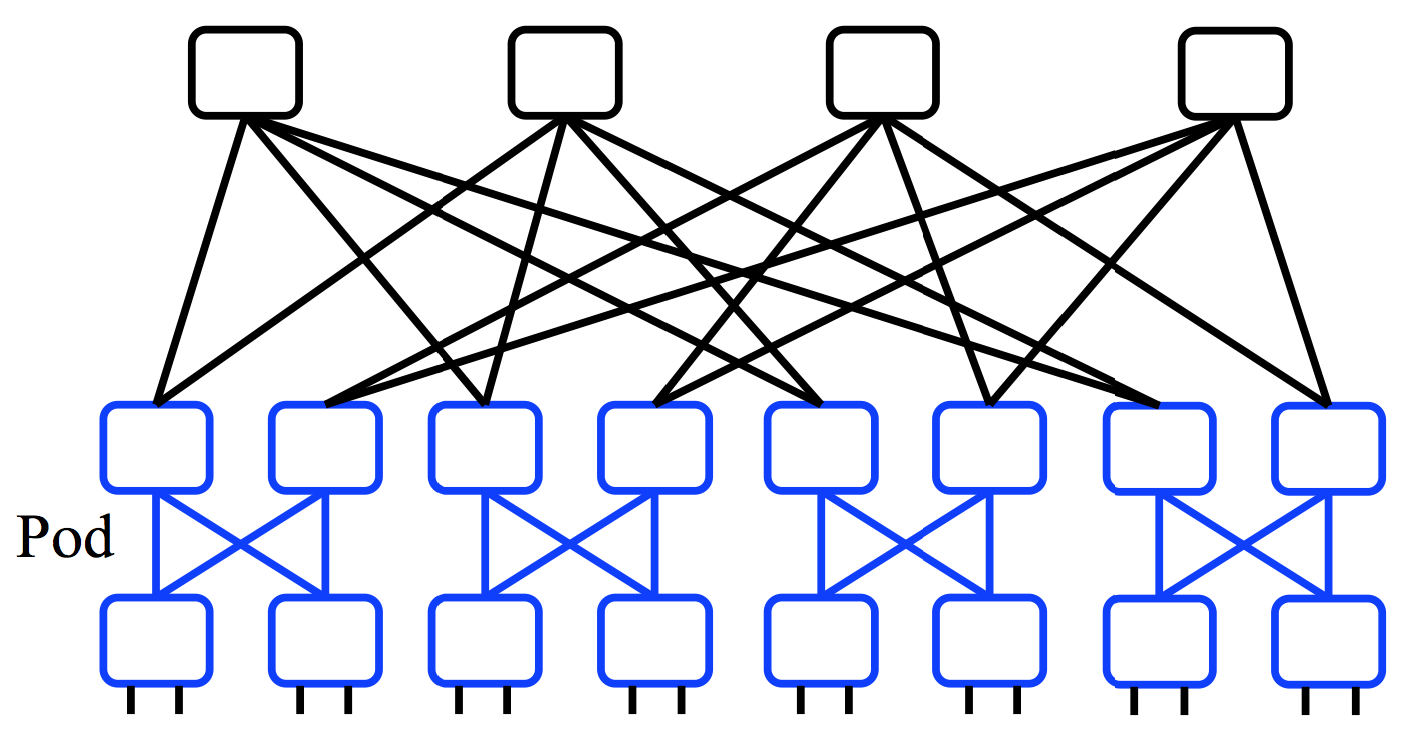 All links are the same speed (e.g. 10Gps)
40
Full Bisection Bandwidth Not Sufficient
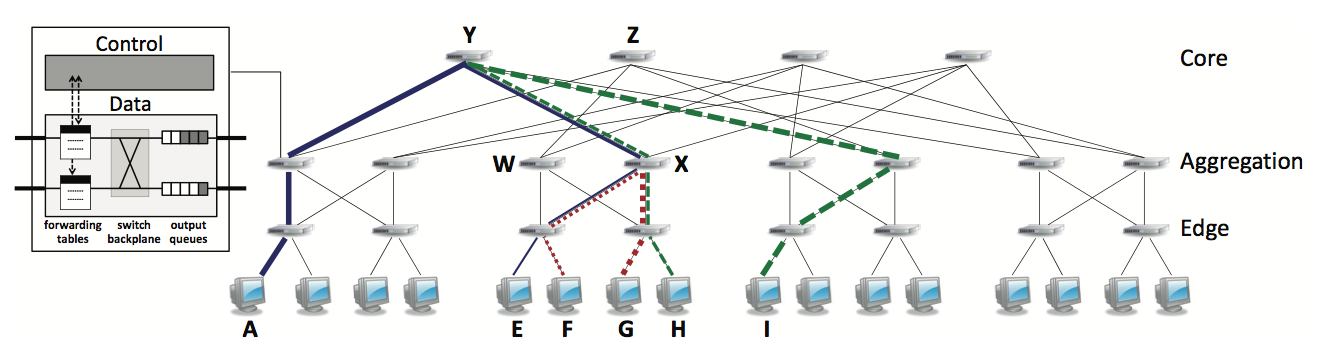 To realize full bisectional throughput, routing must spread traffic across paths
Enter load-balanced routing
How? (1) Let the network split traffic/flows at random (e.g., ECMP protocol -- RFC 2991/2992)
How? (2) Centralized flow scheduling?
Many more research proposals
41
What’s different about DC networks?
Goals
Extreme bisection bandwidth requirements 
Extreme latency requirements 
real money on the line
current target: 1μs RTTs
how? cut-through switches making a comeback
reduces switching time
42
What’s different about DC networks?
Goals
Extreme bisection bandwidth requirements 
Extreme latency requirements 
real money on the line
current target: 1μs RTTs
how? cut-through switches making a comeback
how? avoid congestion
reduces queuing delay
43
What’s different about DC networks?
Goals
Extreme bisection bandwidth requirements 
Extreme latency requirements 
real money on the line
current target: 1μs RTTs
how? cut-through switches making a comeback (lec. 2!)
how? avoid congestion
how? fix TCP timers (e.g., default timeout is 500ms!)
how? fix/replace TCP to more rapidly fill the pipe
44
An example problem at scale - INCAST
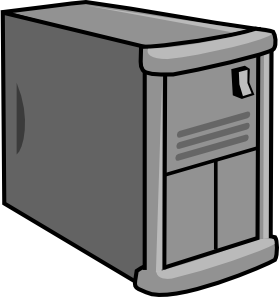 Worker 1
Synchronized mice collide.
 Caused by Partition/Aggregate.
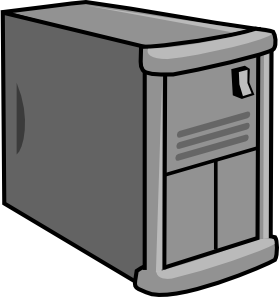 Aggregator
Worker 2
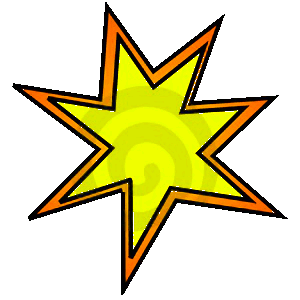 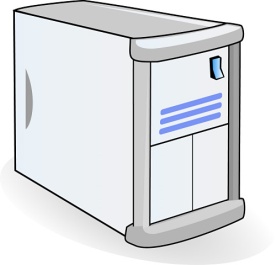 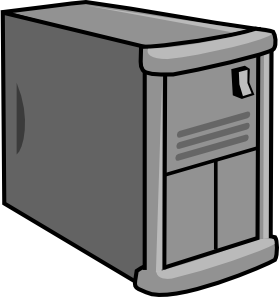 Worker 3
RTOmin = 300 ms
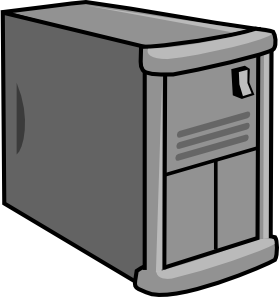 Worker 4
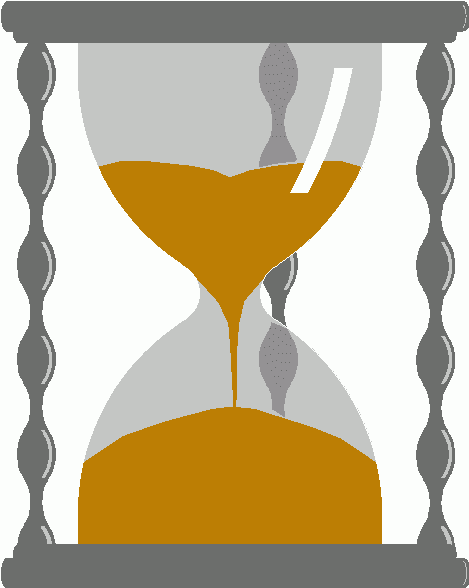 TCP timeout
45
The Incast Workload
R
R
R
R
4
2
4
1
2
1
3
3
Data Block
Synchronized Read
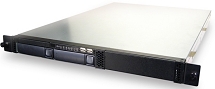 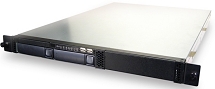 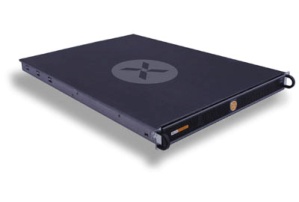 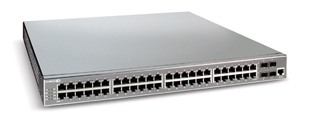 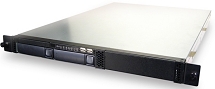 Client
Switch
Server 
Request Unit
(SRU)
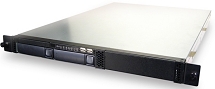 Client now sends
next batch of requests
Storage Servers
46
46
Incast Workload Overfills Buffers
R
R
R
R
1
1
2
4
2
3
4
4
3
4
Synchronized Read
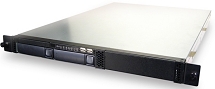 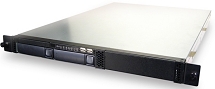 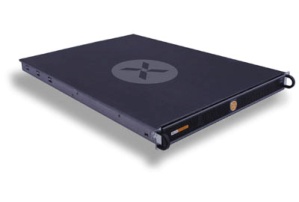 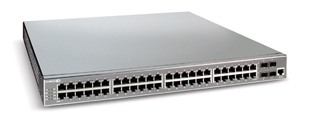 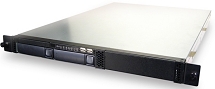 Client
Switch
Server 
Request Unit
(SRU)
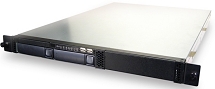 Responses 1-3 completed
Requests 
Received
Link Idle!
Response 4 
Resent
Requests Sent
Response 4 
dropped
47
47
Queue Buildup
Sender 1
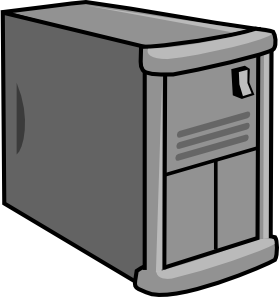 Big flows buildup queues. 
 Increased latency for short flows.
Receiver
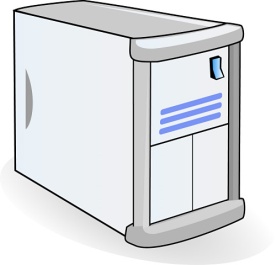 Sender 2
Measurements in Bing cluster
 For 90% packets: RTT < 1ms
 For 10% packets: 1ms < RTT < 15ms
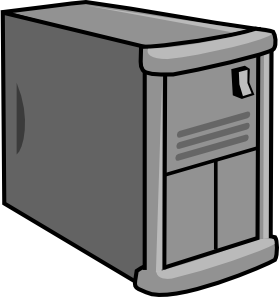 48
Link-Layer Flow ControlCommon between switches but this is flow-control to the end host too…
Another idea to reduce incast is to employ Link-Layer Flow Control…..
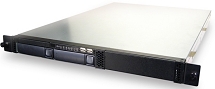 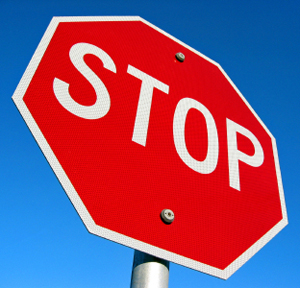 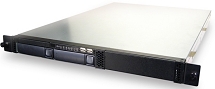 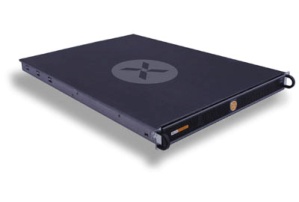 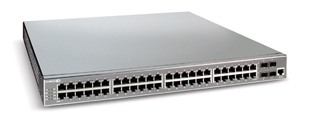 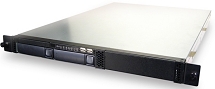 Recall: the Data-Link can use specially coded symbols in the coding to say “Stop” and “Start”
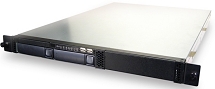 49
Link Layer Flow Control – The Dark sideHead of Line Blocking….
Such HOL blocking does not even differentiate processes so this can occur between competing processes on a pair of machines – no datacenter required.
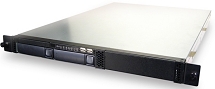 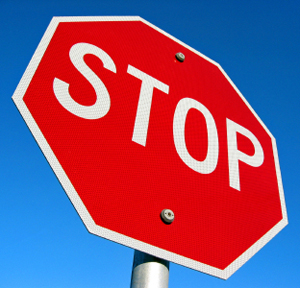 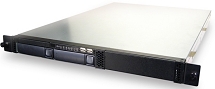 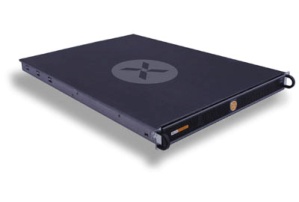 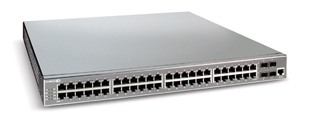 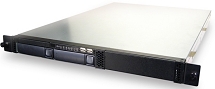 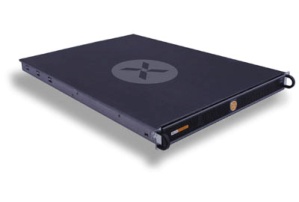 Waiting for no good reason….
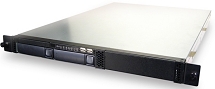 50
Link Layer Flow Control But its worse that you imagine….
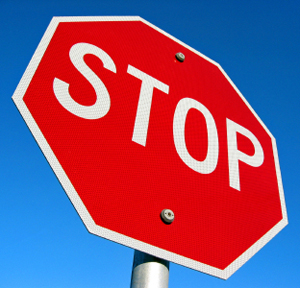 Double down on trouble….

Did I mention this is Link-Layer!

That means no (IP) control traffic, no routing messages….

a whole system waiting for one machine

Incast is very unpleasant.
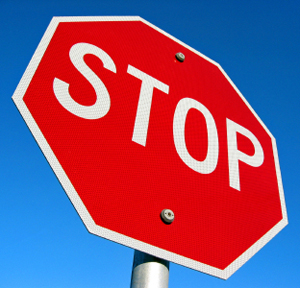 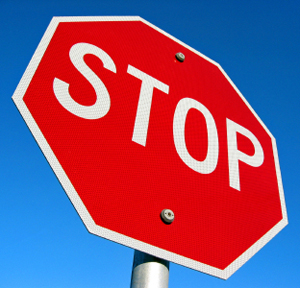 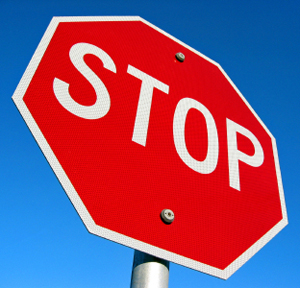 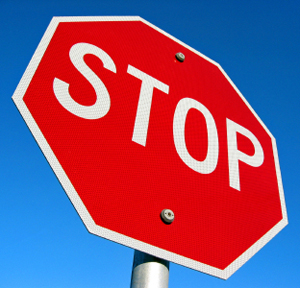 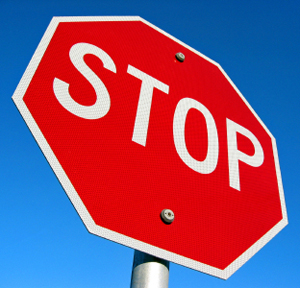 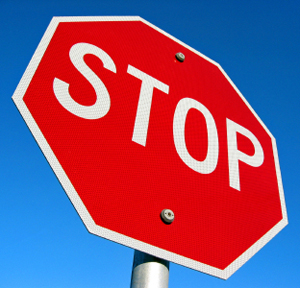 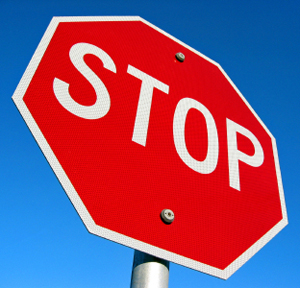 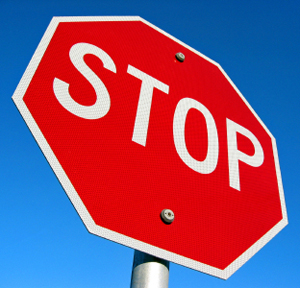 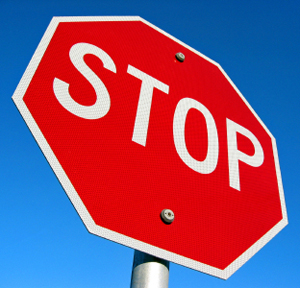 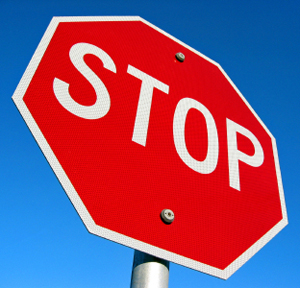 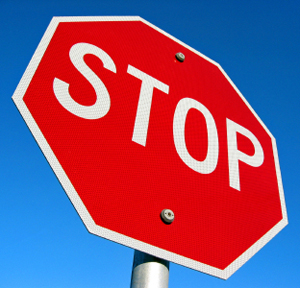 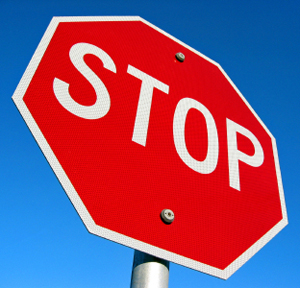 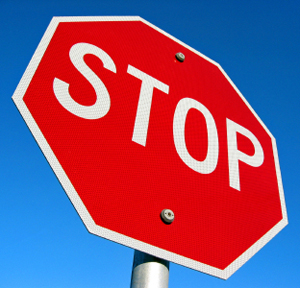 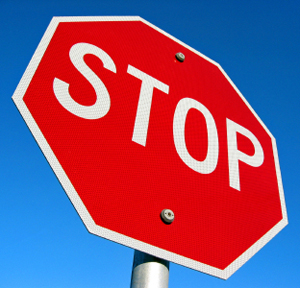 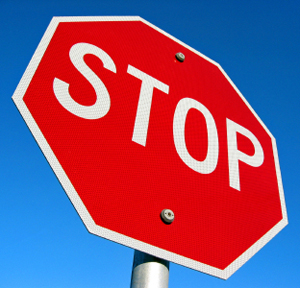 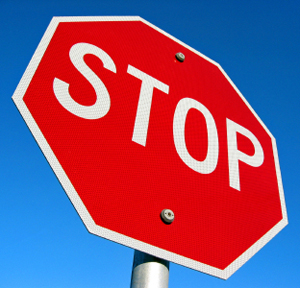 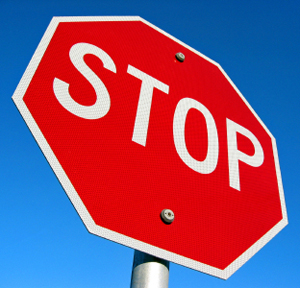 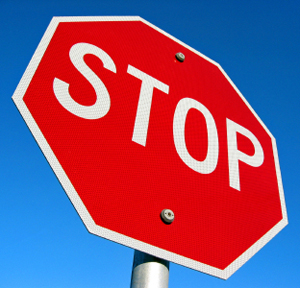 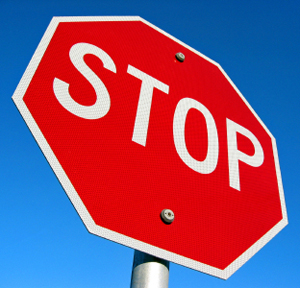 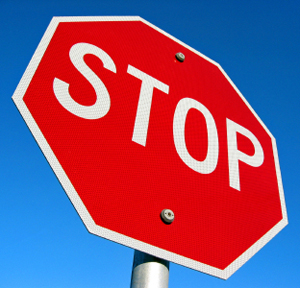 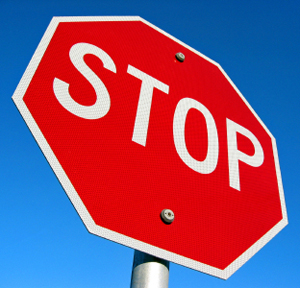 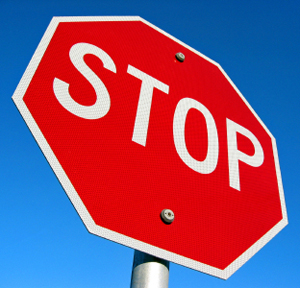 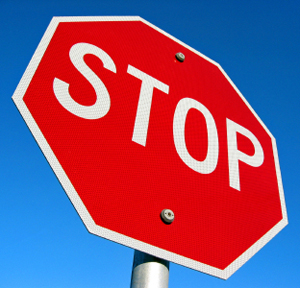 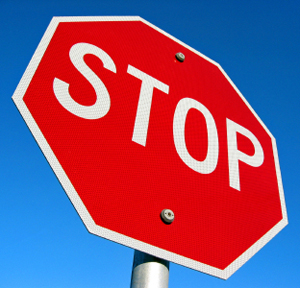 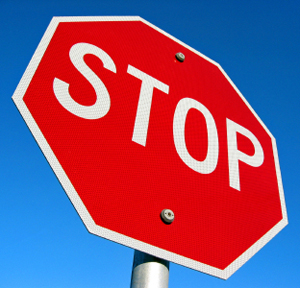 …
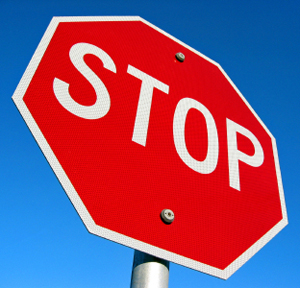 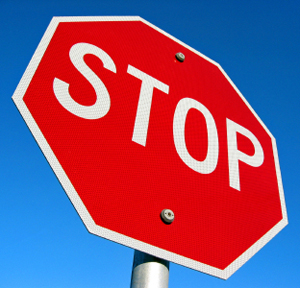 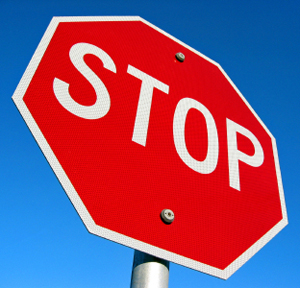 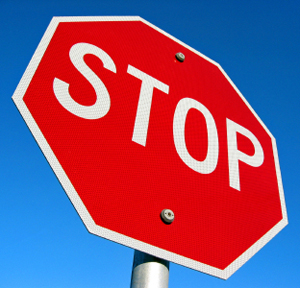 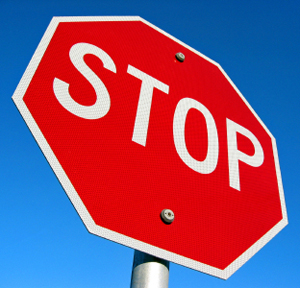 Reducing the impact of Head of Line (blocking) in Link Layer Flow Control can be done through priority queues and overtaking….
51
What’s different about DC networks?
Goals
Extreme bisection bandwidth requirements 
Extreme latency requirements 
Predictable, deterministic performance
“your packet will reach in Xms, or not at all”
“your VM will always see at least YGbps throughput”
Resurrecting `best effort’ vs. `Quality of Service’ debates
How is still an open question
52
What’s different about DC networks?
Goals
Extreme bisection bandwidth requirements 
Extreme latency requirements 
Predictable, deterministic performance
Differentiating between tenants is key
e.g., “No traffic between VMs of tenant A and tenant B”
“Tenant X cannot consume more than XGbps” 
“Tenant Y’s traffic is low priority”
53
What’s different about DC networks?
Goals
Extreme bisection bandwidth requirements 
Extreme latency requirements 
Predictable, deterministic performance
Differentiating between tenants is key
Scalability (of course) 
Q: How’s that Ethernet spanning tree looking?
54
What’s different about DC networks?
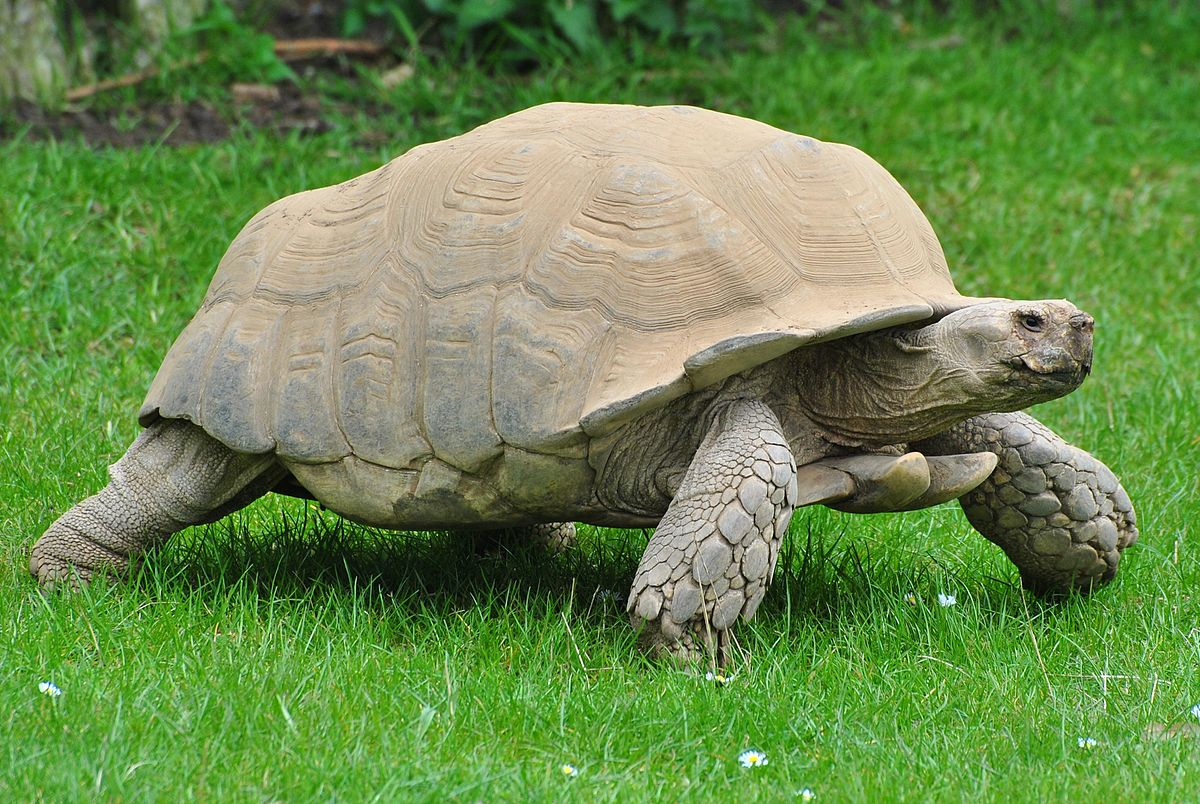 Goals
Extreme bisection bandwidth requirements 
Extreme latency requirements 
Predictable, deterministic performance
Differentiating between tenants is key
Scalability (of course) 
Q: How’s that Ethernet spanning tree looking?
55
What’s different about DC networks?
Goals
Extreme bisection bandwidth requirements 
Extreme latency requirements 
Predictable, deterministic performance
Differentiating between tenants is key
Scalability (of course) 
Cost/efficiency 
focus on commodity solutions, ease of management
some debate over the importance in the network case
56
Summary
new characteristics and goals
some liberating, some constraining
scalability is the baseline requirement
more emphasis on performance 
less emphasis on heterogeneity
less emphasis on interoperability
57
[Speaker Notes: -- incast? 
-- one big switch abstraction…]
Datacenter overview
58
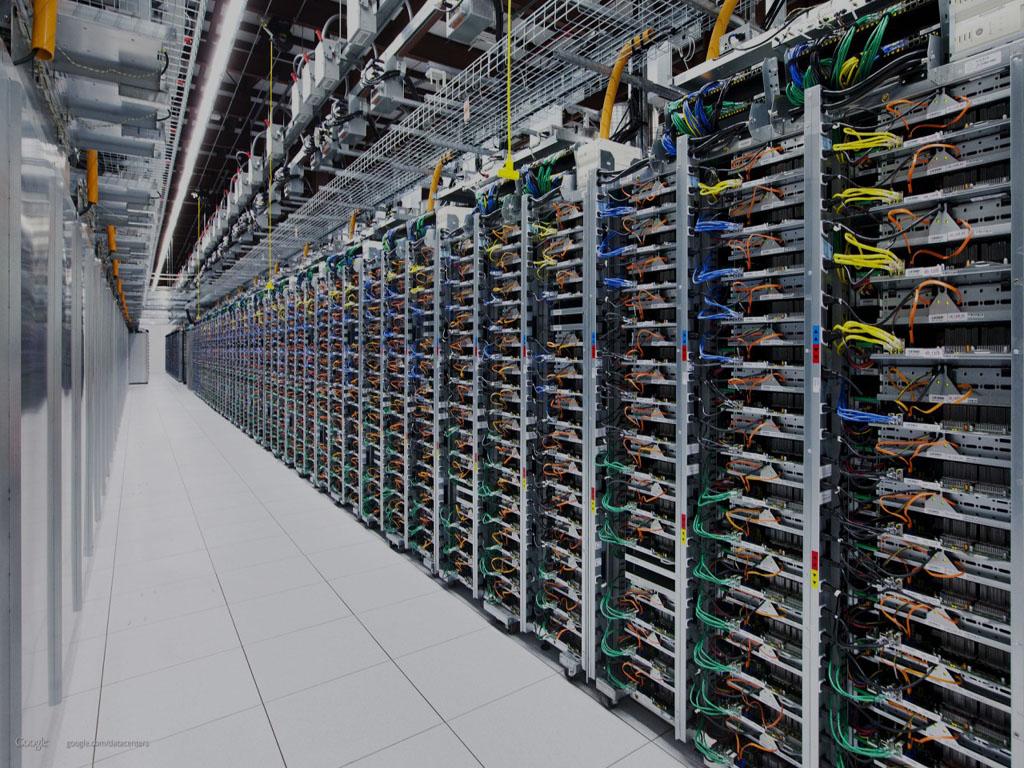 Datacenter Computers modern challenges in CPU design
Dick Sites
Google Inc.
Enough with Datacenter networks,what about CPU?
60
Modern challenges in CPU design
Lots of memory
Multi-issue CPU instructions every cycle that drive full bandwidth 
Full bandwidth all the way to RAM, not just to L1 cache
More prefetching in software
Bigger page size(s)
61
[Speaker Notes: 20 min]
Thesis: Servers and
desktops require 
different design emphasis
62
Goals
Draw a vivid picture of a computing environment that may be foreign to your experience so far

Expose some ongoing research problems

Perhaps inspire contributions in this area
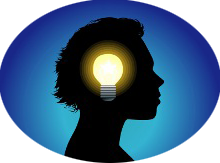 63
Datacenter Servers are Different
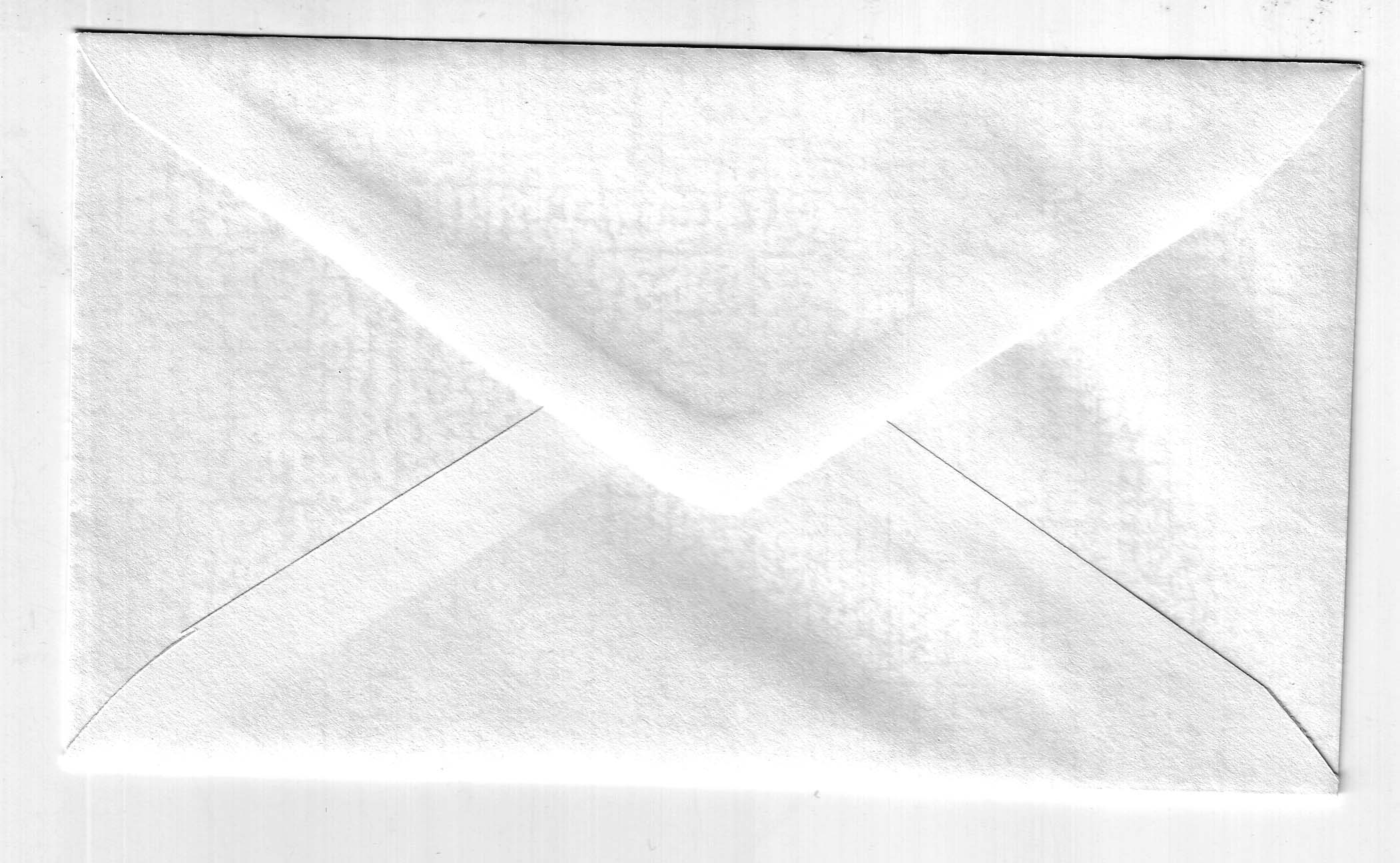 Server programs start and run for months
Tens of programs per server

Real-time user-facing transactions, not batch
Minimize latency, not CPU idle time

Big fanout: one transaction to 1000+ servers
only 1-10ms CPU time per server

10K+ computers,  100K+ disks,  1000k+ network connections
64
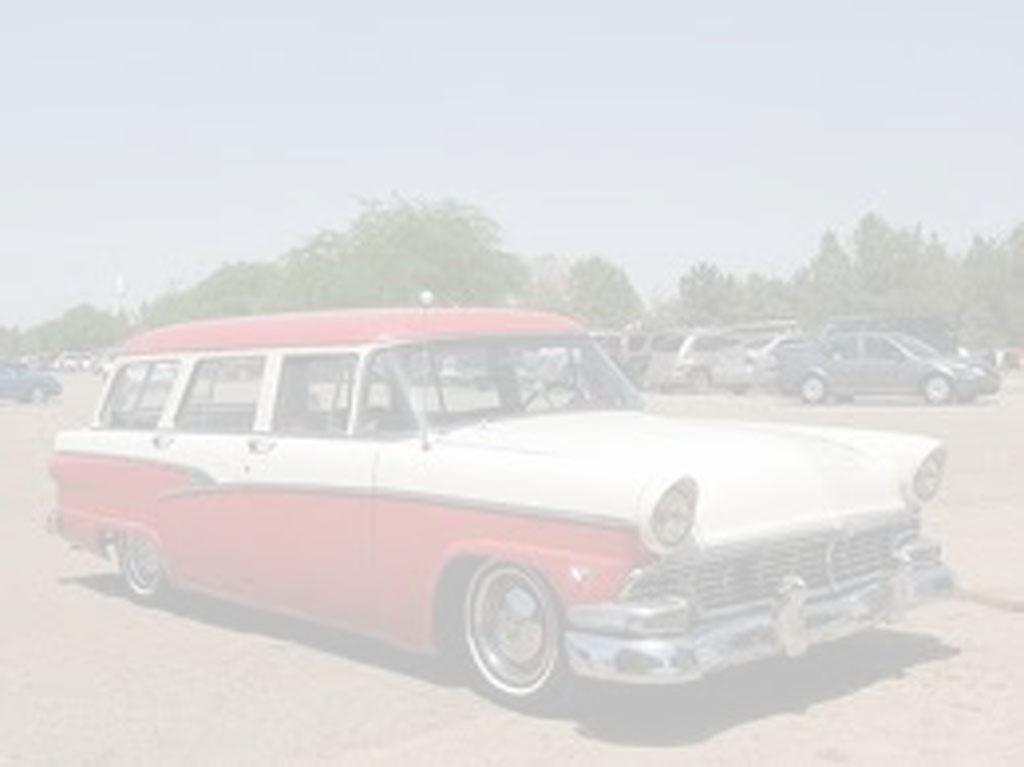 Datacenter Servers are Different
① Move data: big and small
② Real-time transactions: 1000s per second
③ Isolation between programs
④ Measurement underpinnings
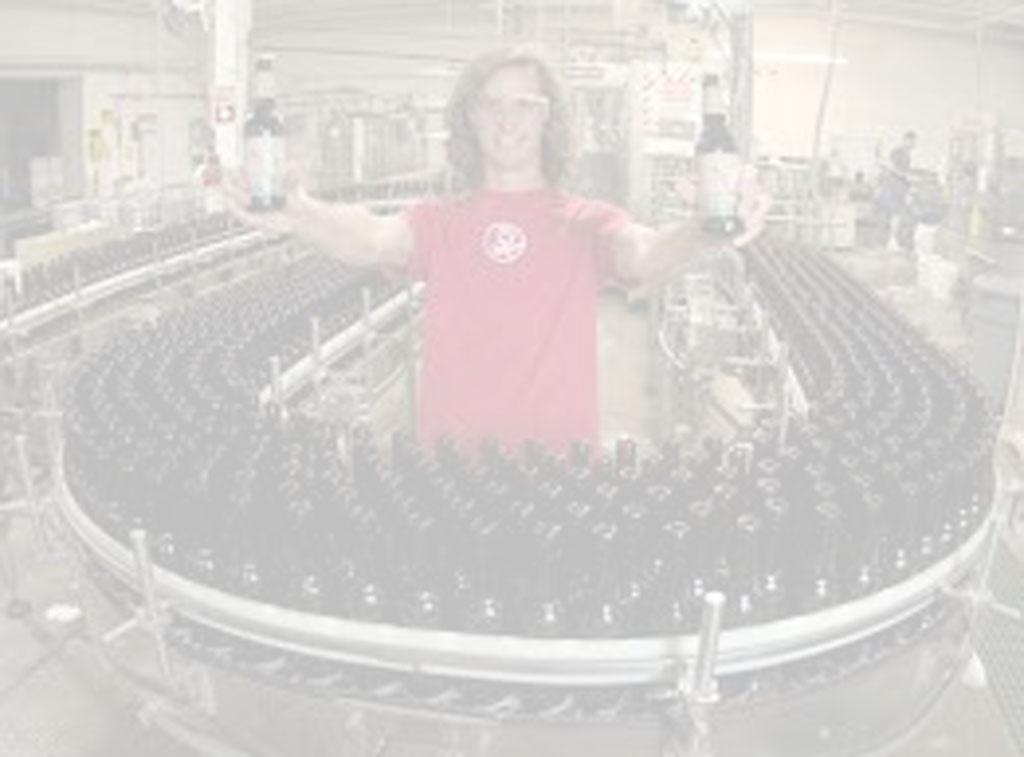 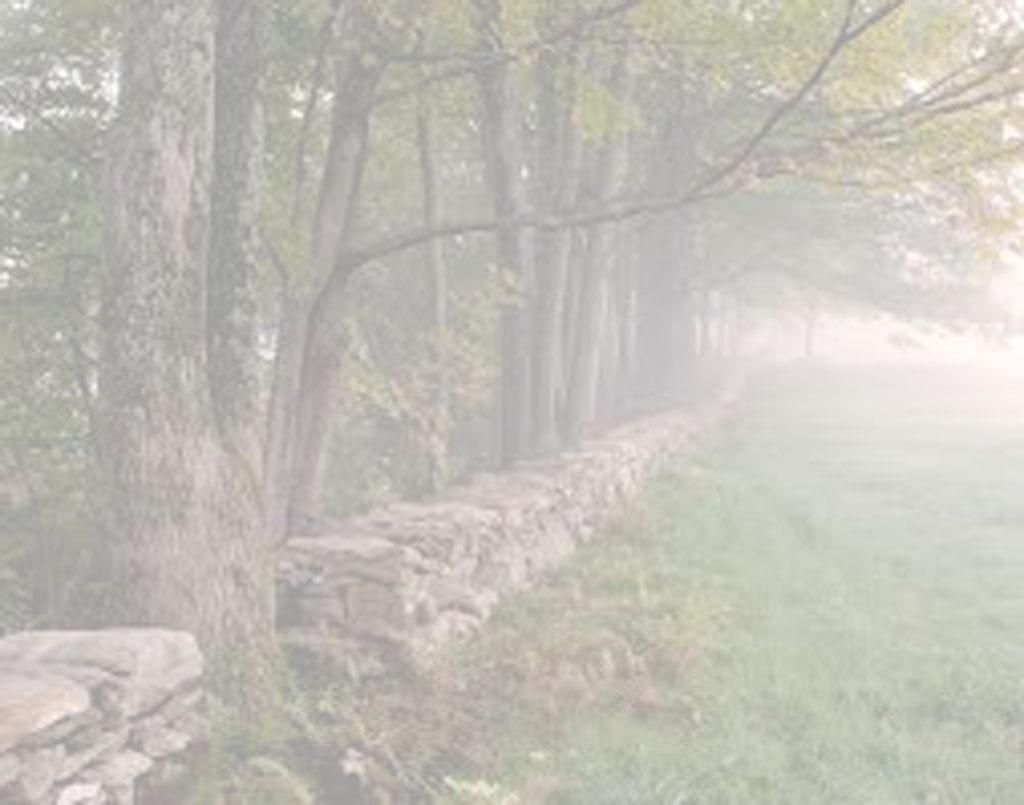 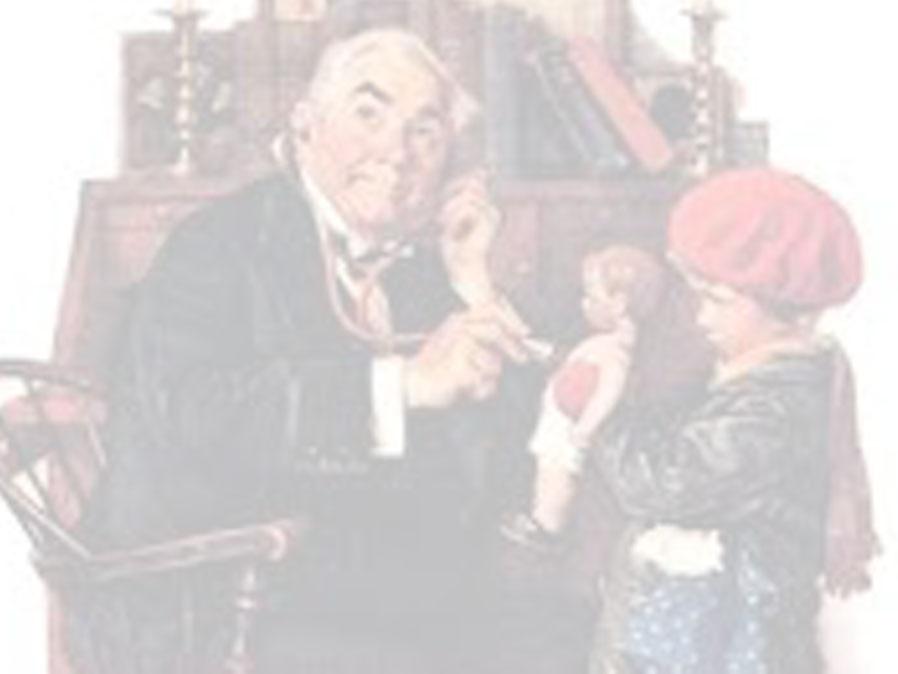 65
[Speaker Notes: 5 min]
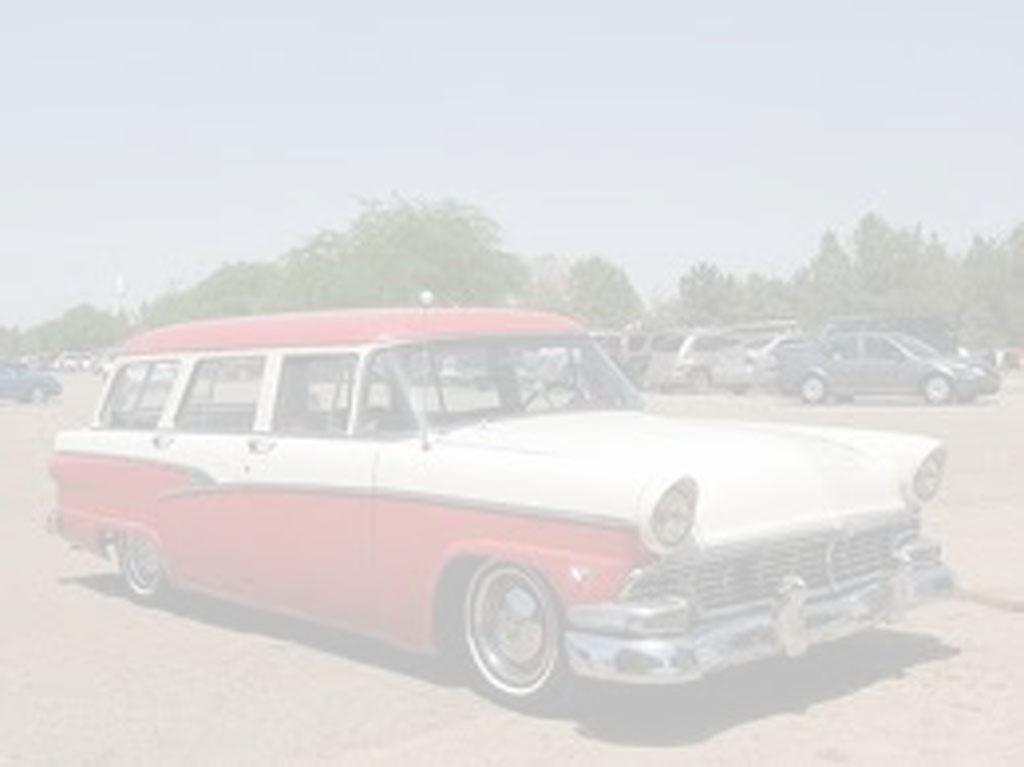 ① Move data: big and small
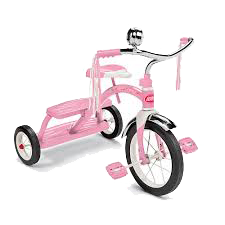 Move data: big and small
Move lots of data
Disk to/from RAM
Network to/from RAM
SSD to/from RAM
Within RAM
Bulk data
Short data: variable-length items
Compress, encrypt, checksum, hash, sort
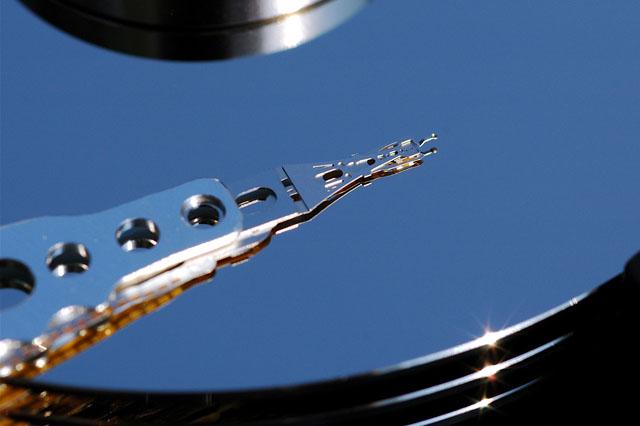 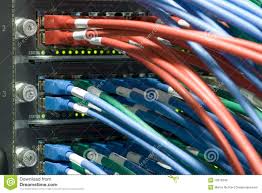 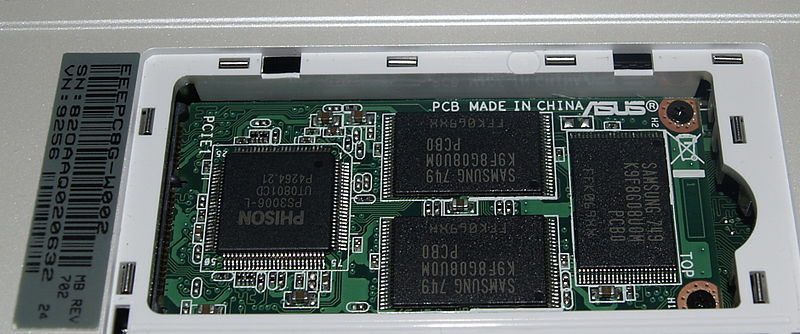 67
Wakeup Detail
Target CPU was busy; kernel waited
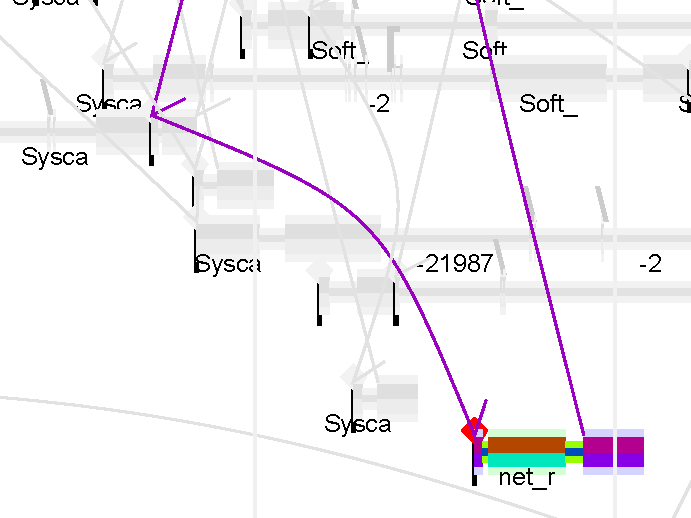 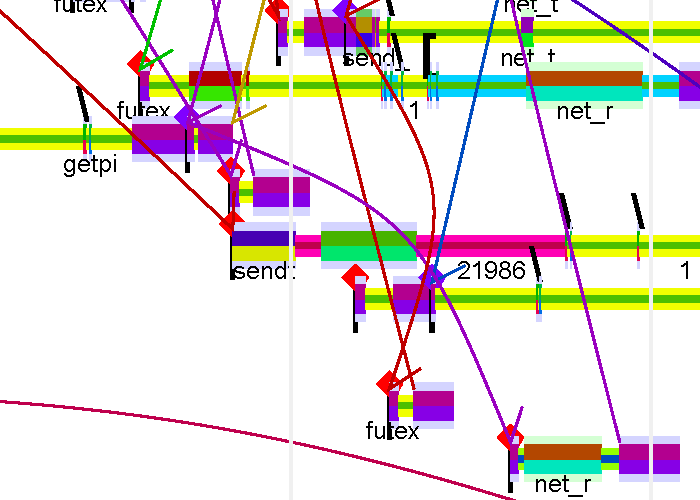 THREADs
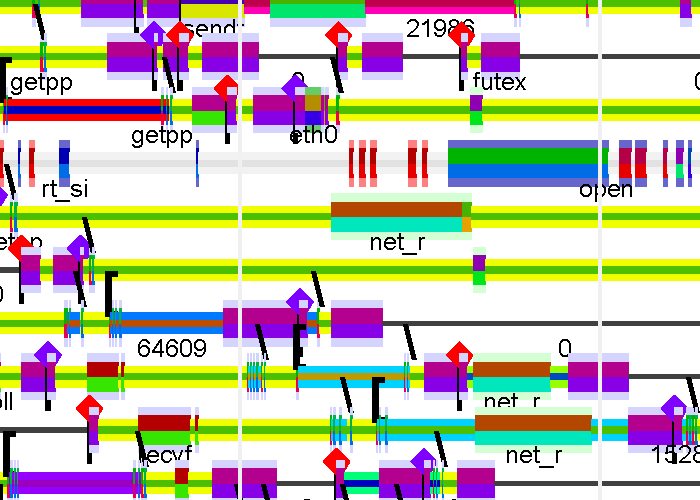 CPUs
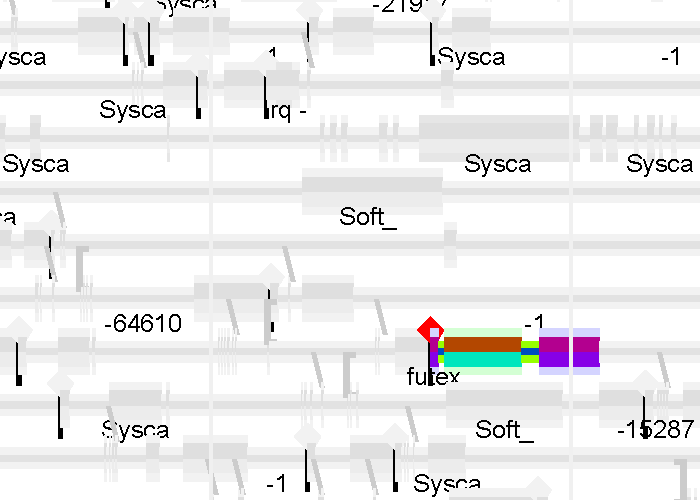 50 us
50us
CPU 9 busy;
But 3 was idle
68
Lots of memory
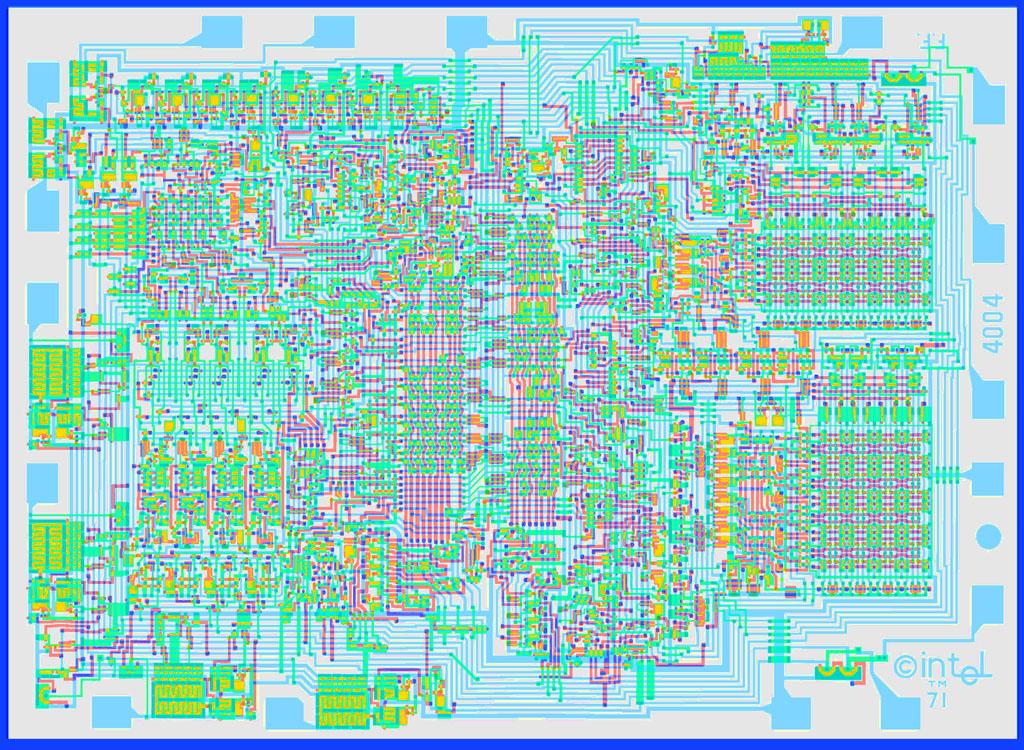 4004: no memory




i7: 12MB L3 cache
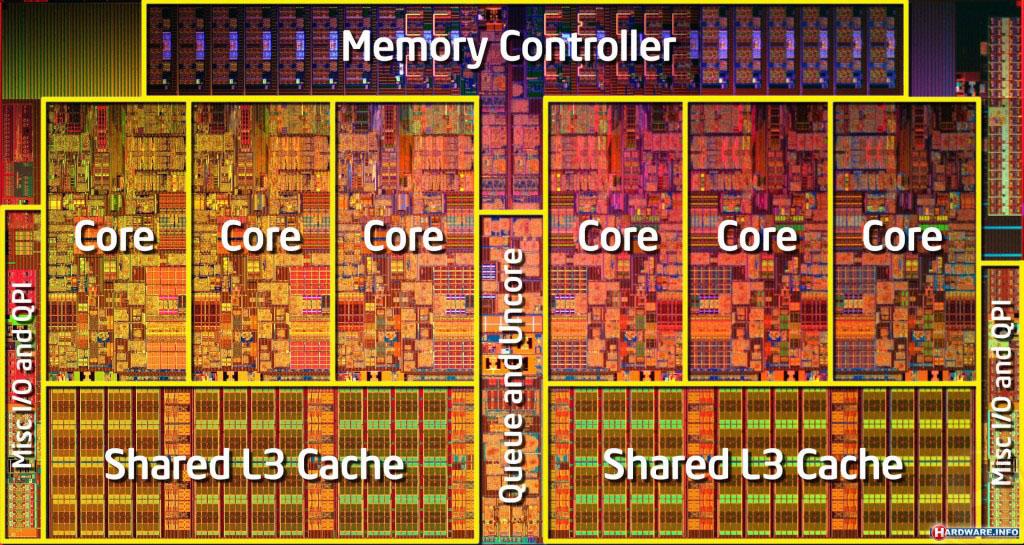 69
Little brain, LOTS of memory
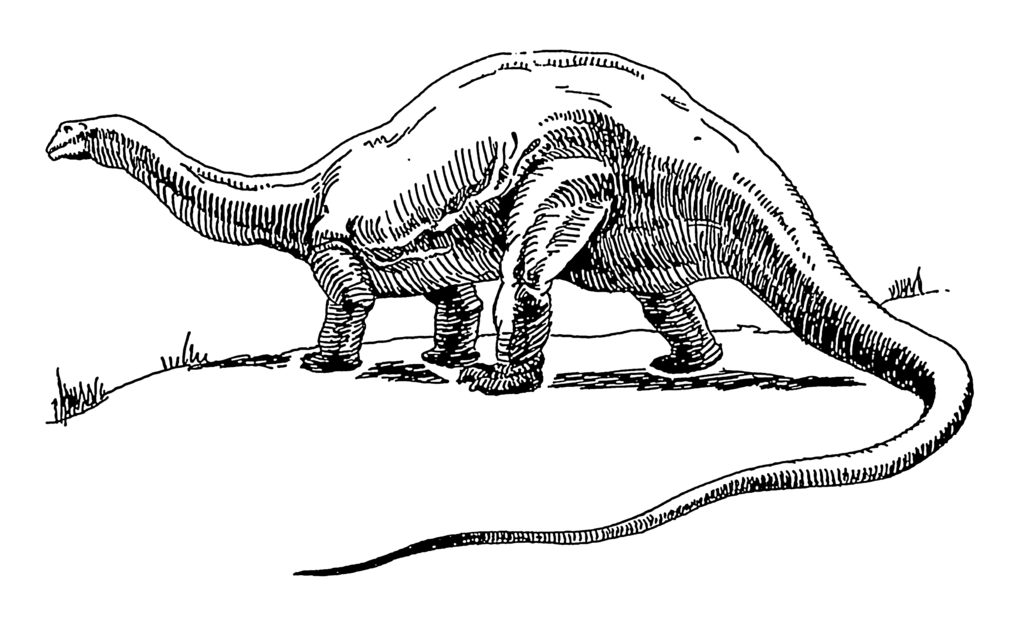 Server                                                64GB-1TB




Drinking straw access
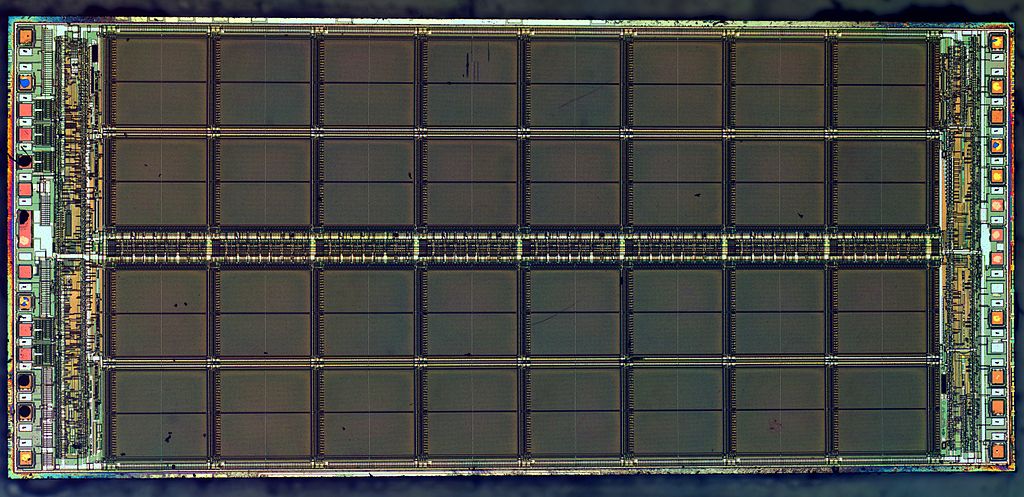 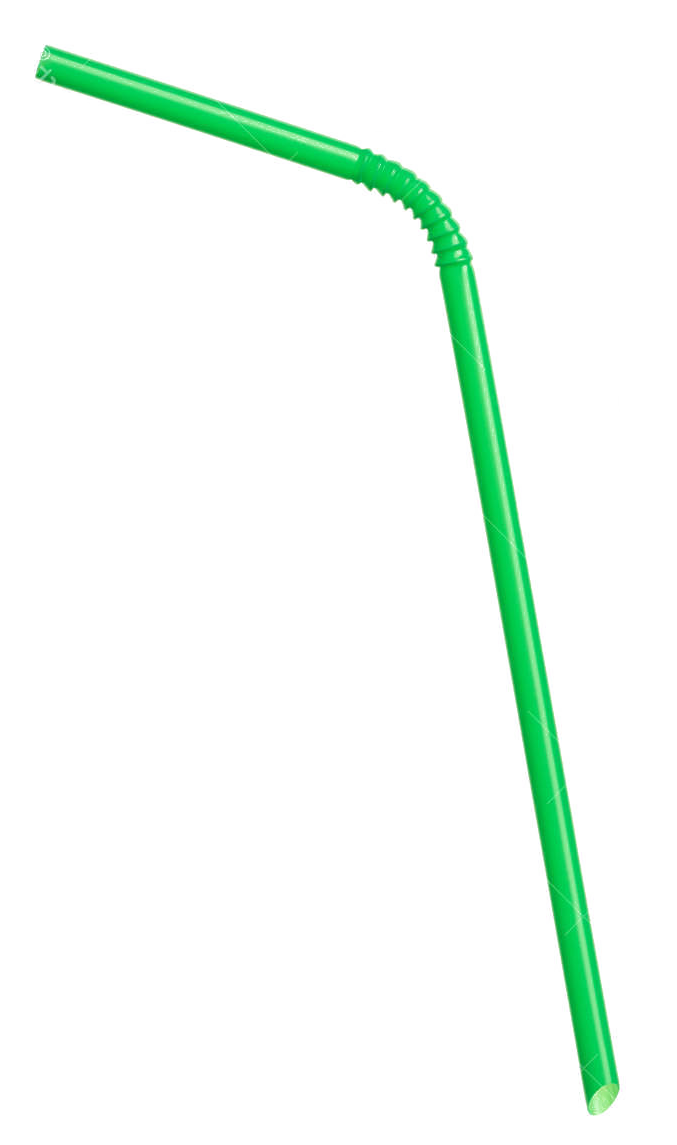 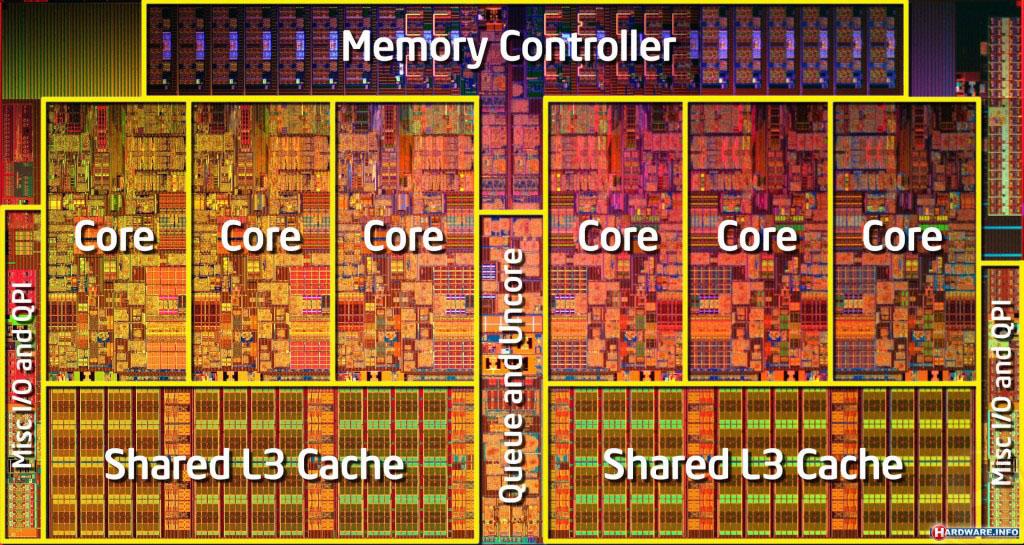 70
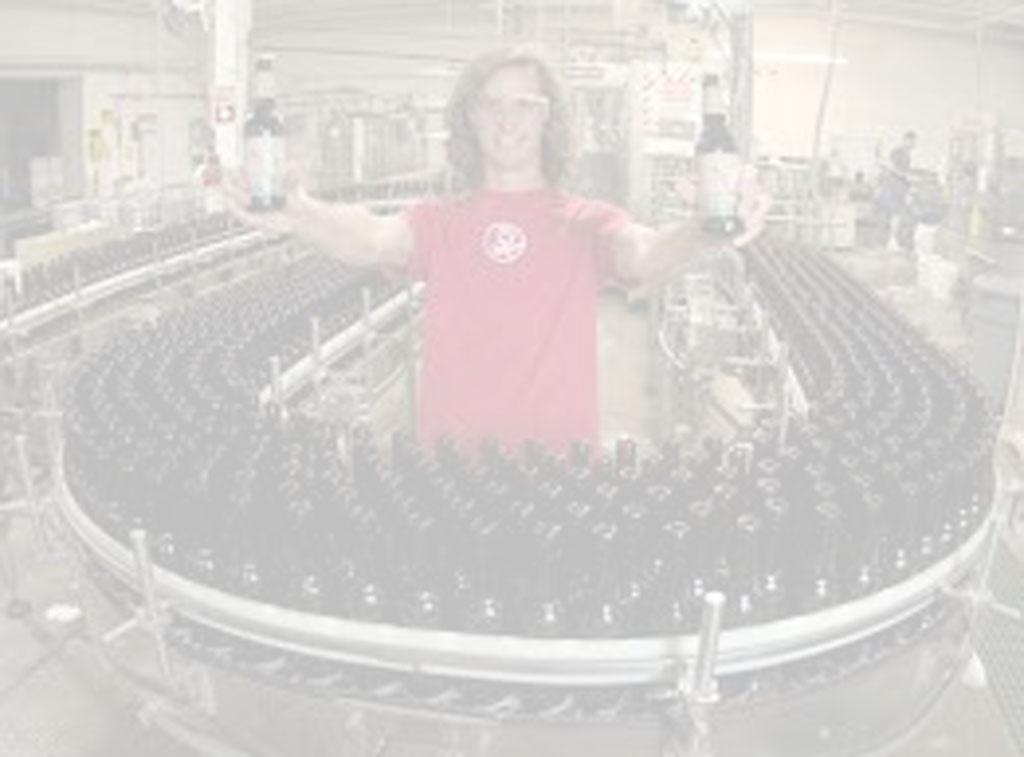 ② Real-time transactions:     1000s per second
A Single Transaction Across ~40 Racks of ~60 Servers
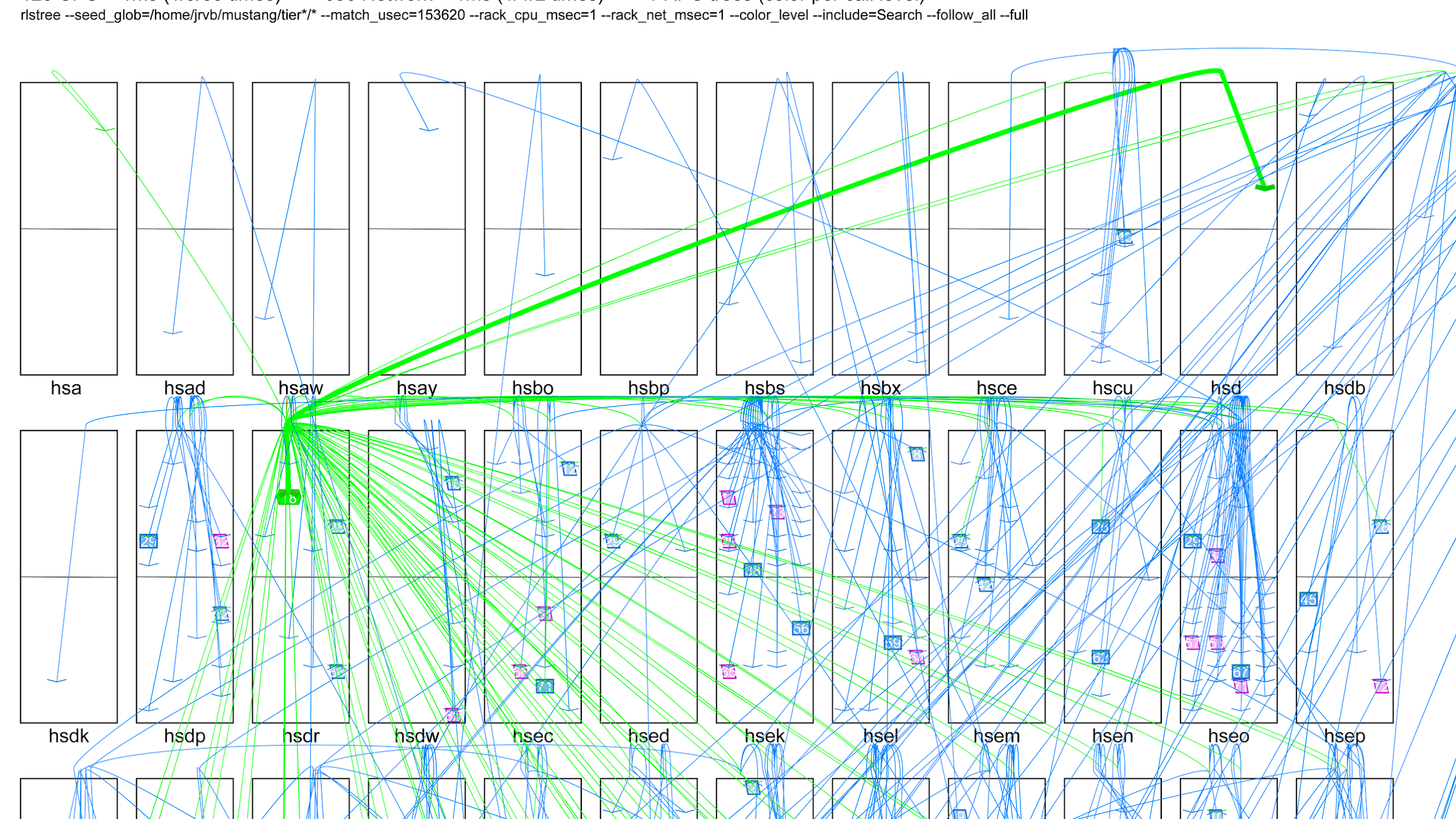 Each arc is a related client-server RPC (remote procedure call)
72
A Single Transaction RPC Tree: Client & 93 Servers
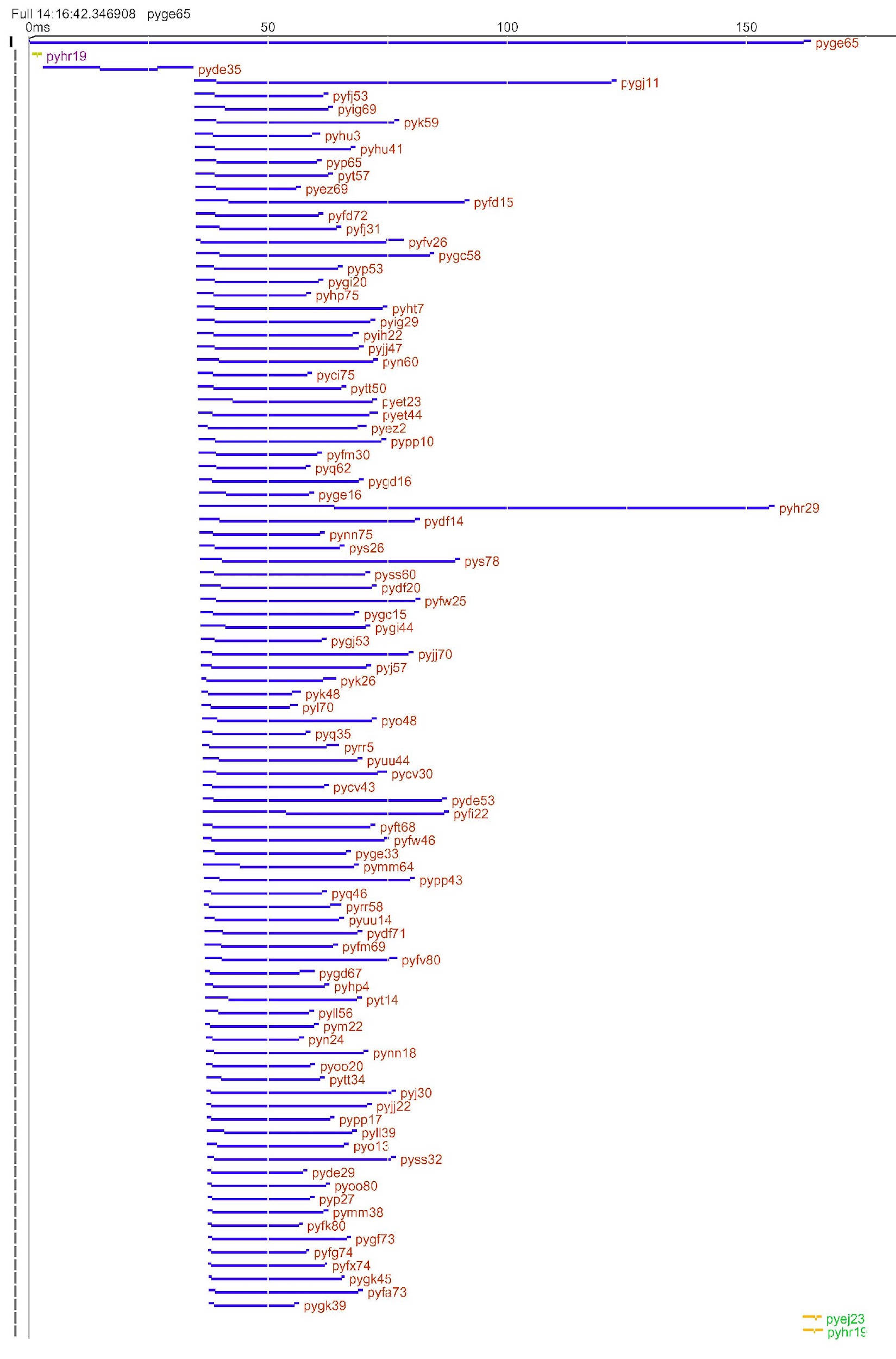 ?
?
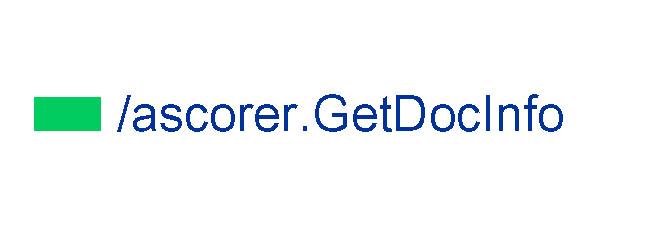 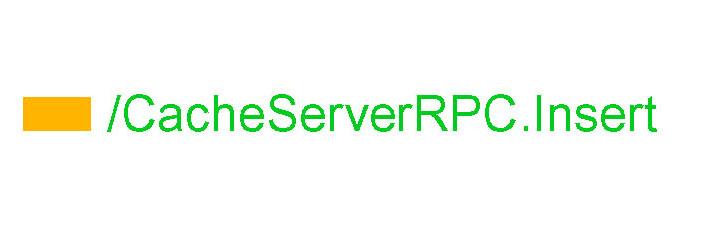 73
Single Transaction Tail Latency
Canary transaction
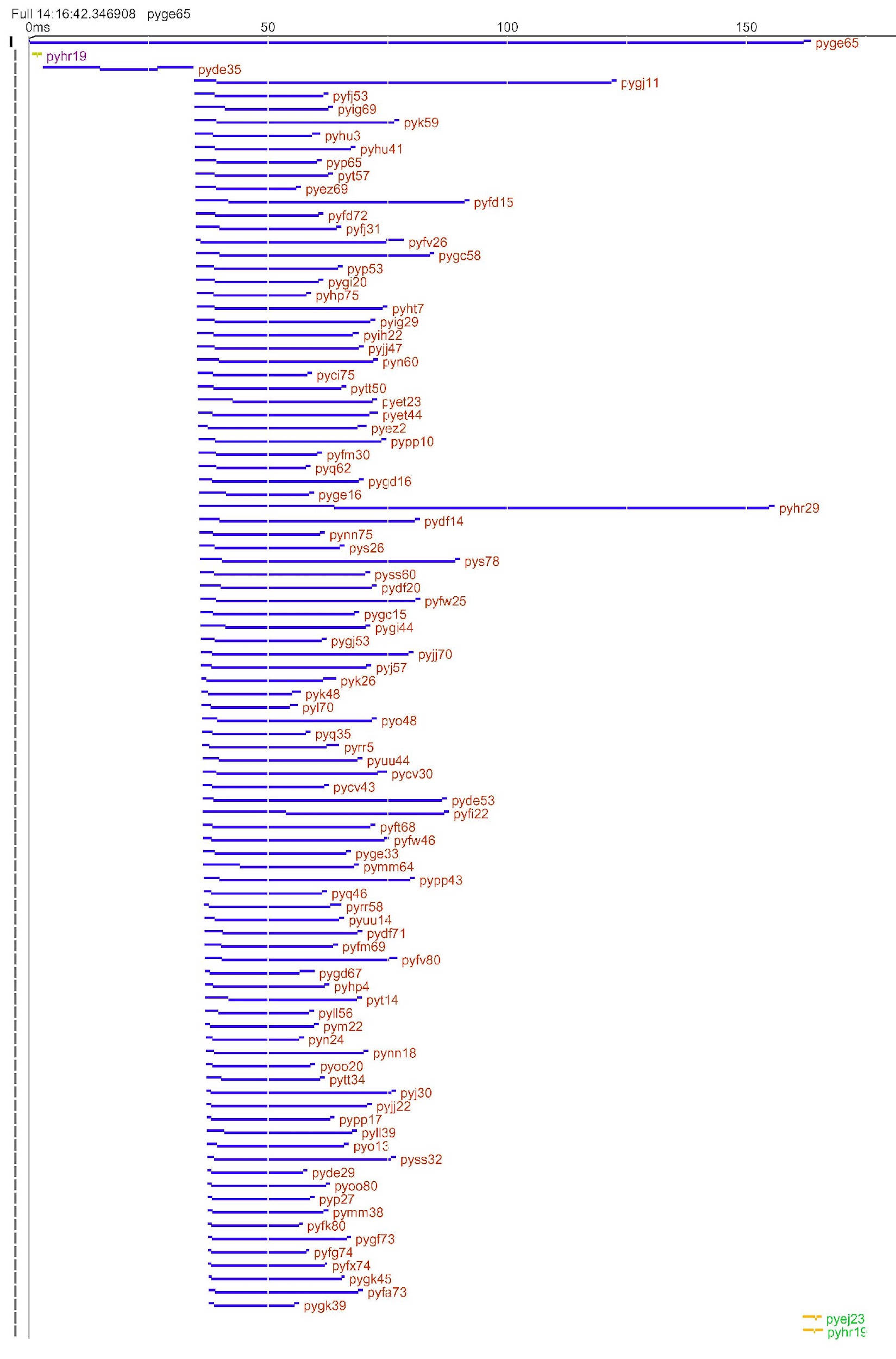 74
Single Transaction Tail Latency
One slow response out of 93 parallel RPCs slows the entire transaction
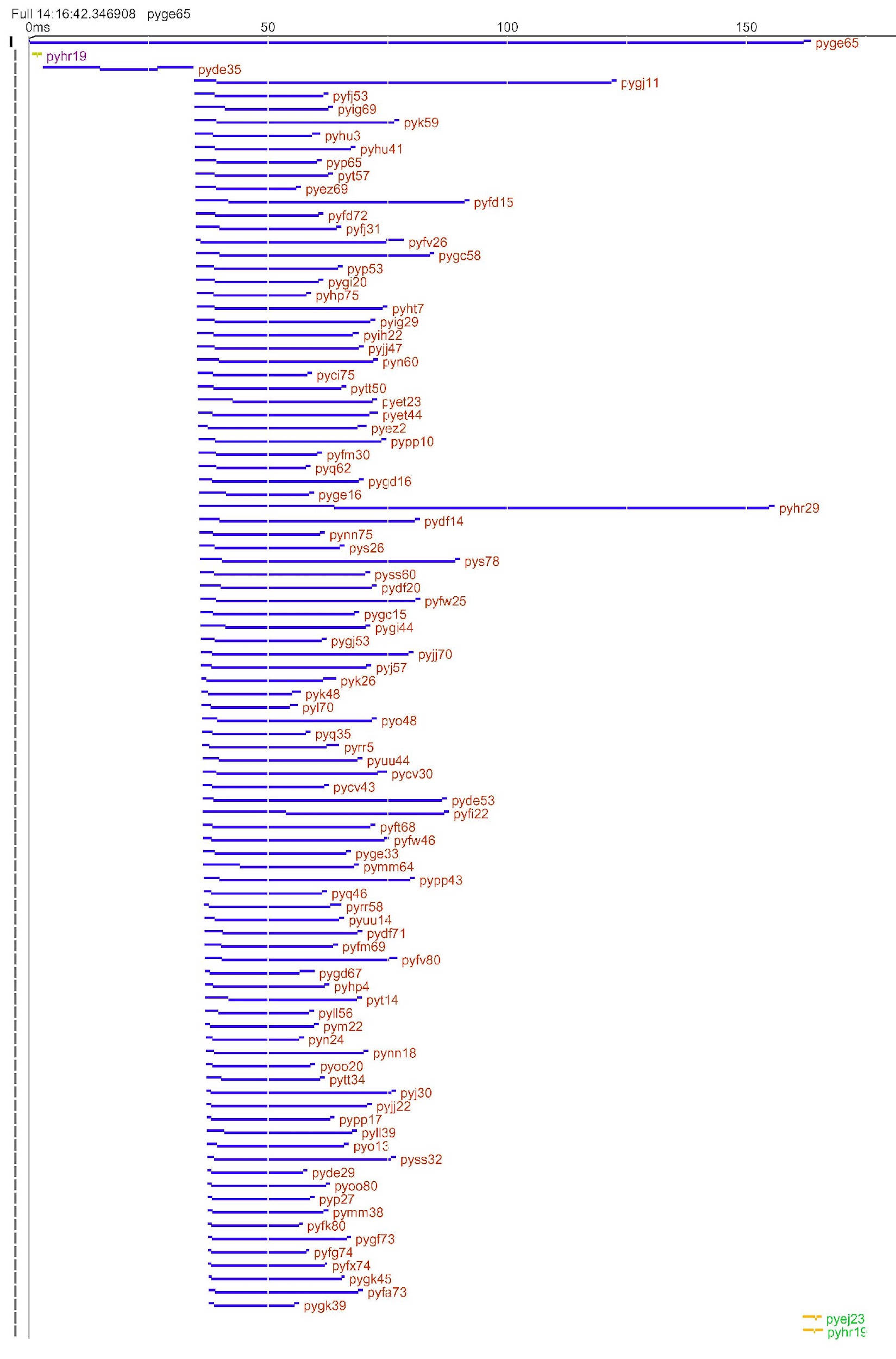 75
One Server, Four CPUs: User/kernel transitions 
every CPU every nanosecond (Ktrace)
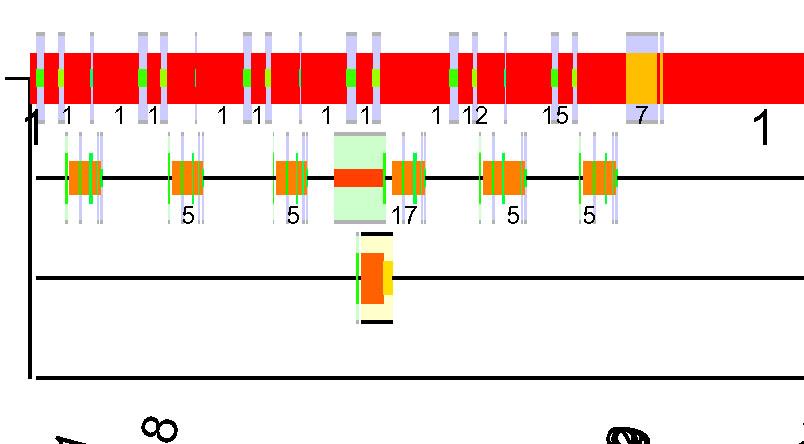 CPU 0
CPU 1
CPU 2
CPU 3
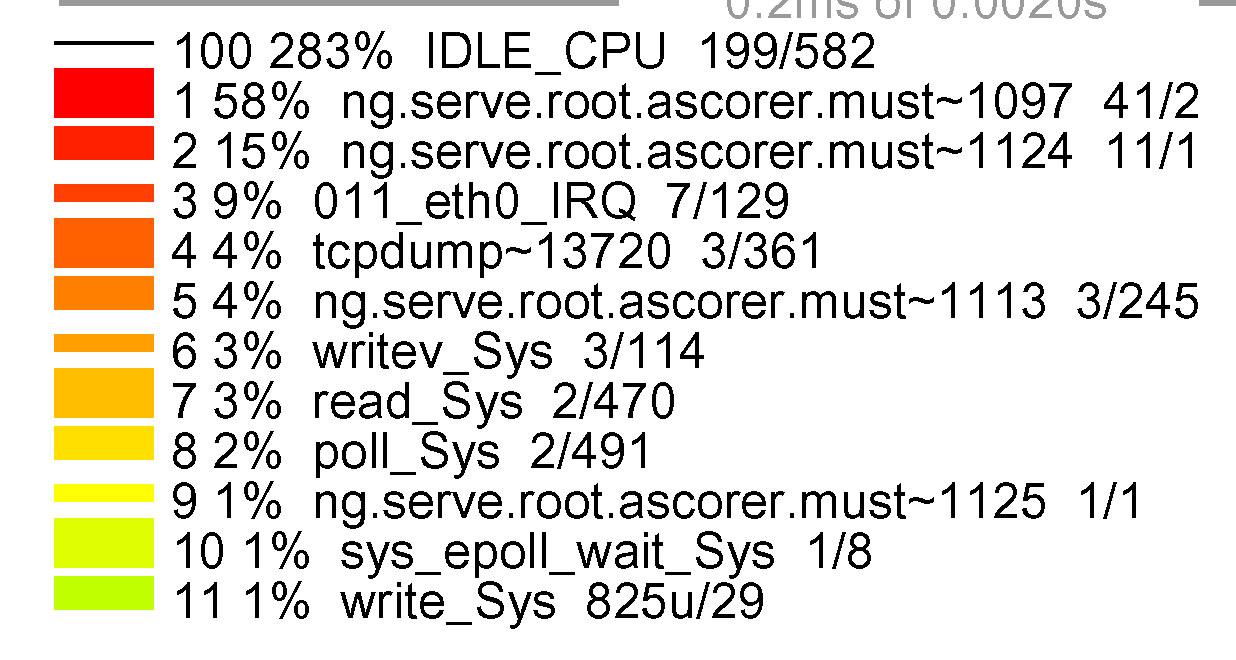 200 usec
76
16 CPUs, 600us, Many RPCs
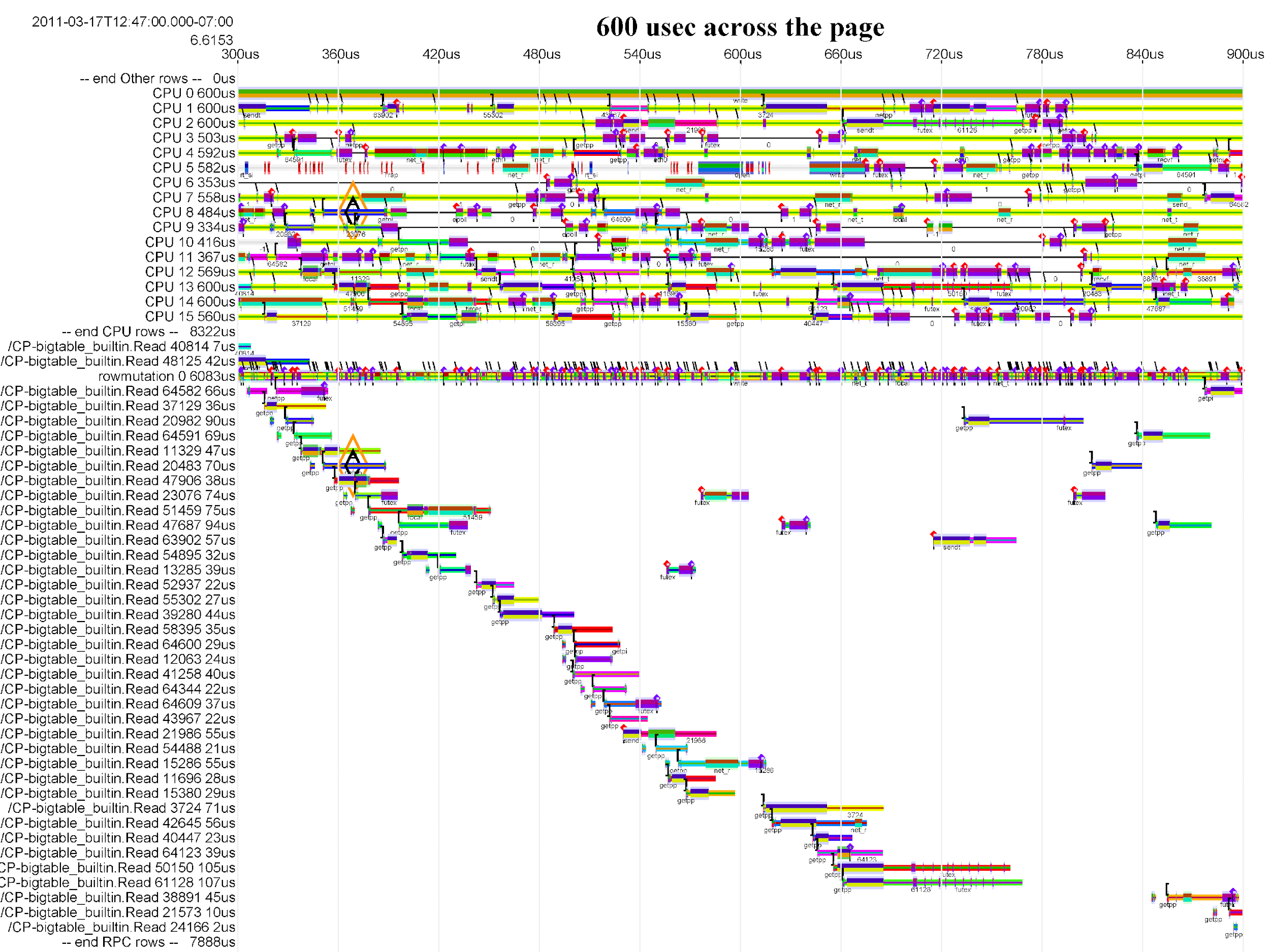 CPUs 0..15
RPCs 0..39
77
16 CPUs, 600us, Many RPCs
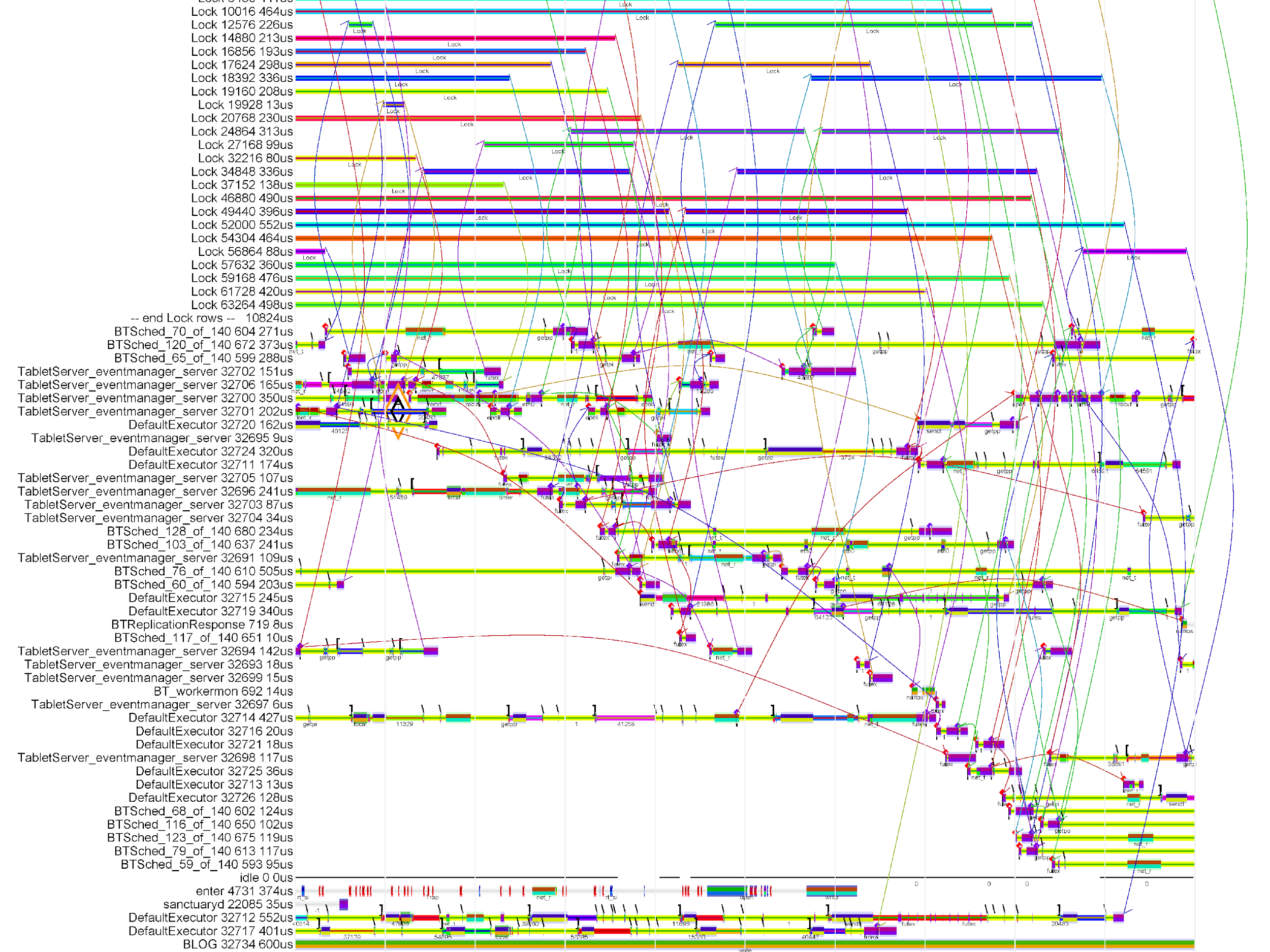 LOCKs 0..22
THREADs 0..46
78
That is A LOT going on at once
Let’s look at just one long-tail RPC in context
79
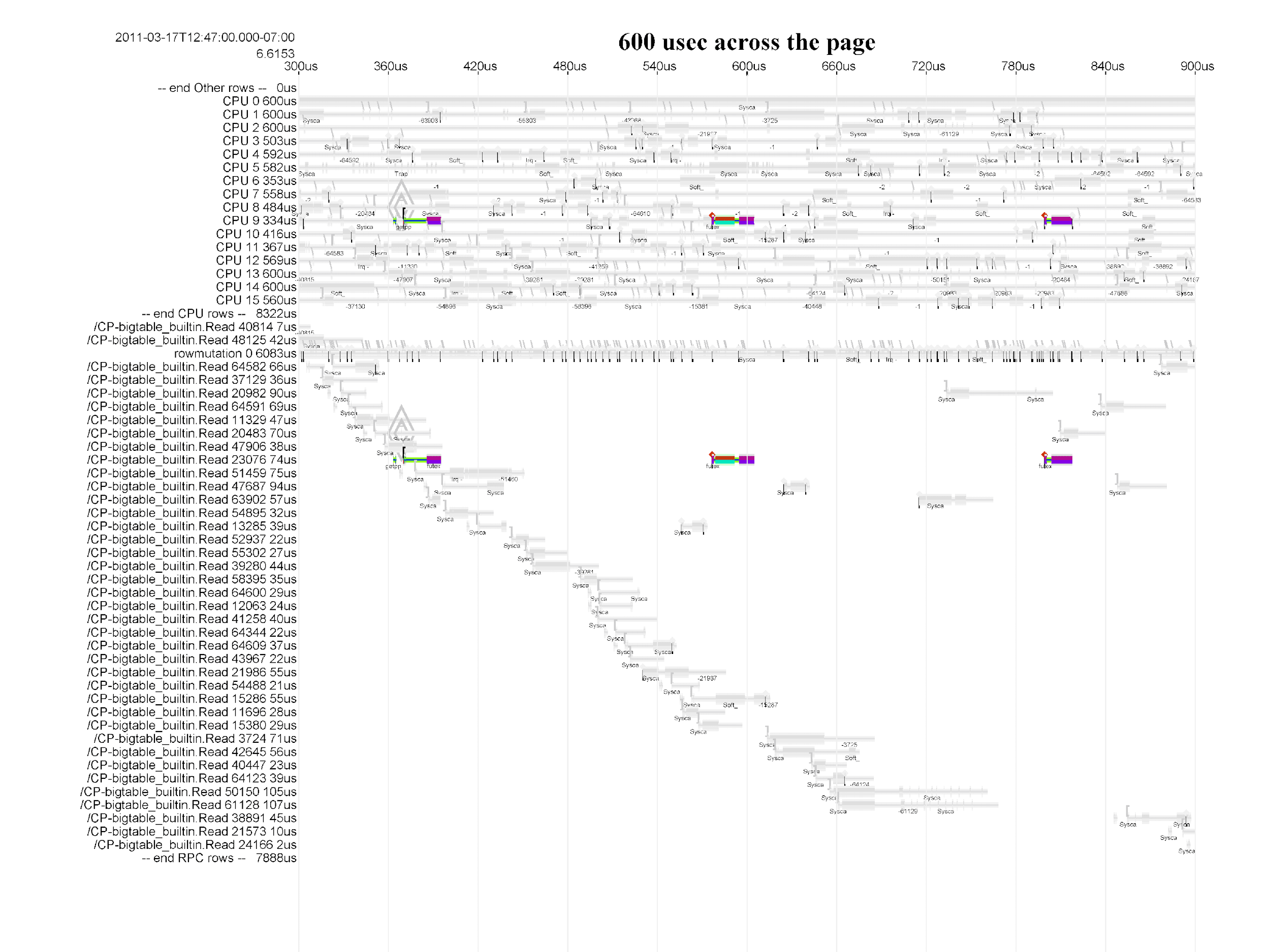 16 CPUs, 600us, one RPC
CPUs 0..15
RPCs 0..39
80
16 CPUs, 600us, one RPC
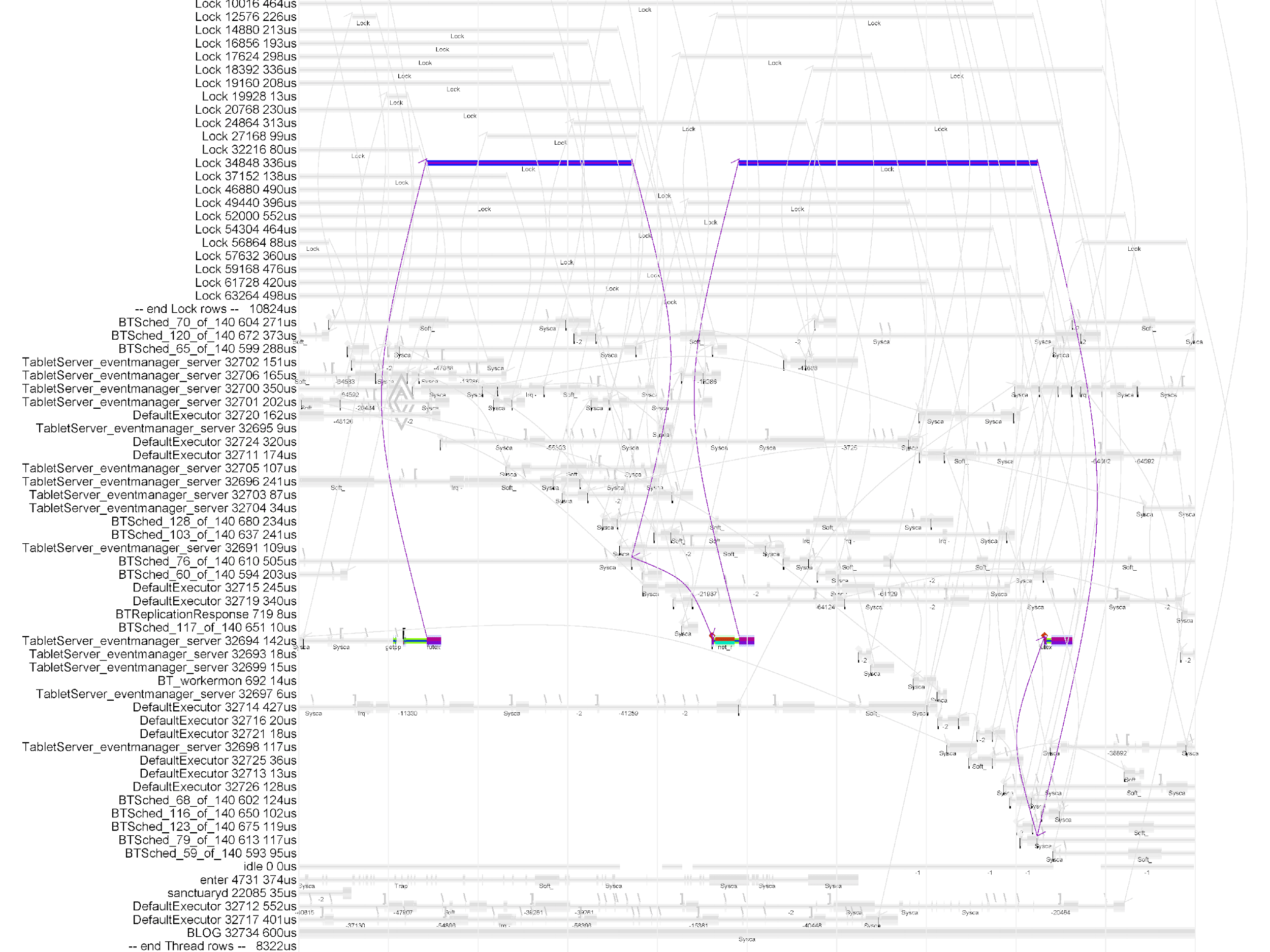 LOCKs 0..22
THREADs 0..46
81
Wakeup Detail
Thread 19 frees lock, sends wakeup to waiting thread 25
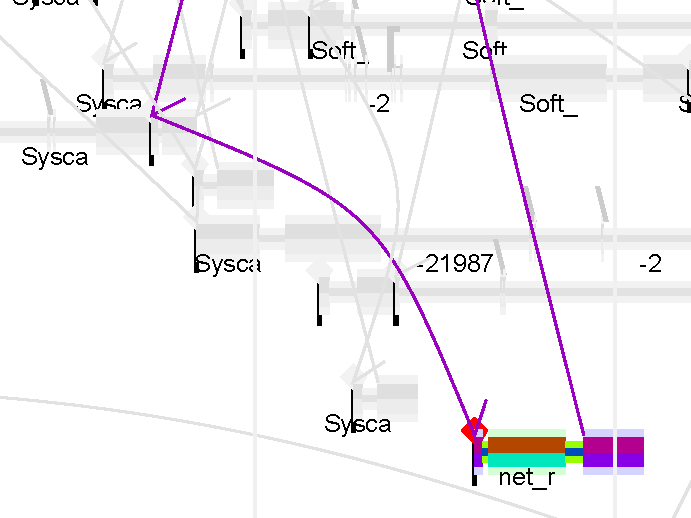 50us wakeup delay ??
Thread 25 actually runs
50 us
82
CPU Scheduling, 2 Designs
Re-dispatch on any idle CPU core
But if idle CPU core is in deep sleep, can take 75-100us to wake up
Wait to re-dispatch on previous CPU core, to get cache hits
Saves nothing if could use same L1 cache
Saves ~10us if could use same L2 cache
Saves ~100us if could use same L3 cache
Expensive if cross-socket cache refills
Don’t wait too long…
83
Real-time transactions: 1000s per second
Not your father’s SPEC benchmarks

To understand delays, need to track simultaneous transactions across servers, CPU cores, threads, queues, locks
84
Modern challenges in CPU design
A single transaction can touch thousands of servers in parallel
The slowest parallel path dominates 
Tail latency is the enemy
Must control lock-holding times
Must control scheduler delays
Must control interference via shared resources
85
[Speaker Notes: 29 min]
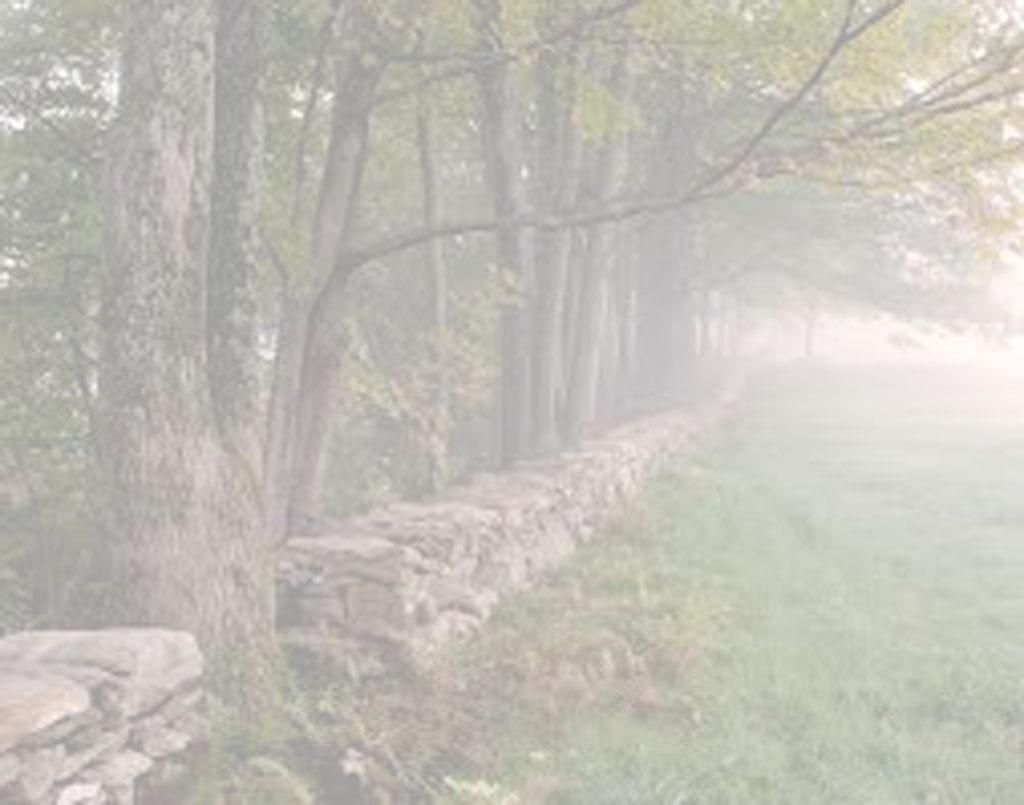 ③ Isolation between      programs
Histogram: Disk Server Latency; Long Tail
Latency 99th %ile= 696 msec
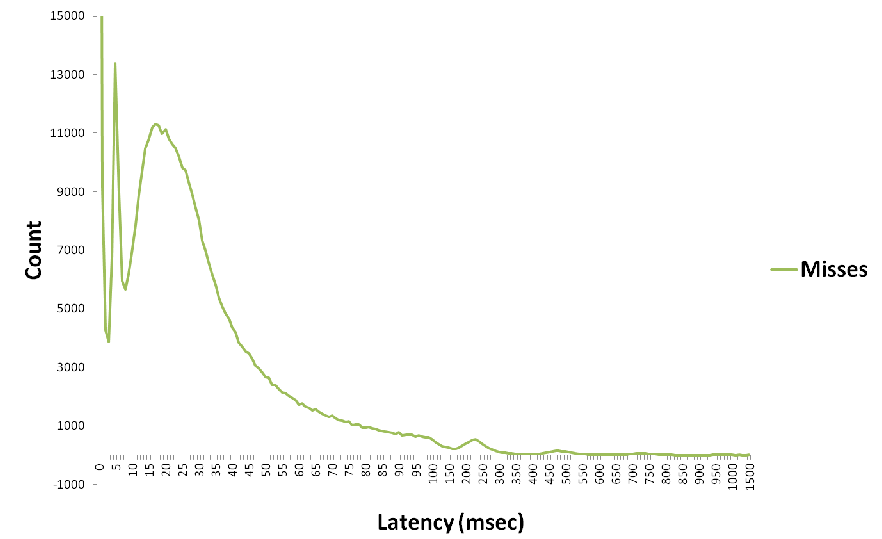 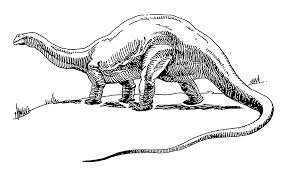 87
Non-repeatable Tail Latency Comes from Unknown Interference
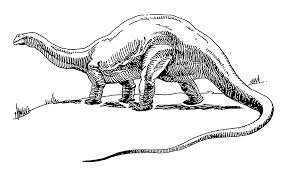 Isolation of programs reduces tail latency.
Reduced tail latency = higher utilization.
Higher utilization = $$$.
Many Sources of Interference
Most interference comes from software
But a bit from the hardware underpinnings

In a shared apartment building, most interference comes from jerky neighbors
But thin walls and bad kitchen venting can be the hardware underpinnings
89
Isolation issue: Cache Interference
CPU thread 0 is moving 16B/cycle flat out, filling caches
…
60 61 62 63  PCs
0  1  2  3
4  5  6  7
Core 0
Core 1
Core 15
00000000
L1 caches
L1 caches
…
0000000000000000000
L2 cache
0000000000000000000000000000000000
000
000
DRAM
DRAM
DRAM
DRAM
90
DRAM
DRAM
DRAM
DRAM
DRAM
DRAM
DRAM
DRAM
Isolation issue: Cache Interference
CPU thread 0 is moving 16B/cycle flat out, filling caches
…
60 61 62 63  PCs
0  1  2  3
4  5  6  7
Core 0
Core 1
Core 15
00000000
L1 caches
L1 caches
…
0000000000000000000
L2 cache
0000000000000000000000000000000000
000
000
DRAM
DRAM
DRAM
DRAM
91
DRAM
DRAM
DRAM
DRAM
DRAM
DRAM
DRAM
DRAM
Isolation issue: Cache Interference
CPU thread 0 is moving 16B/cycle flat out
Today
Desired
0  1  2  3
4  5  6  7
0  1  2  3
4  5  6  7
Core 0
Core 1
Core 0
Core 1
00000000
77777777
~00112233
~44556677
000000000000000000000…
~000111222333444555666777…
92
Isolation between programs
Good fences make good neighbors

We need better hardware support for program isolation in shared memory systems
93
Modern challenges in CPU design
Isolating programs from each other on a shared server is hard
As an industry, we do it poorly
Shared CPU scheduling
Shared caches
Shared network links
Shared disks
More hardware support needed
More innovation needed
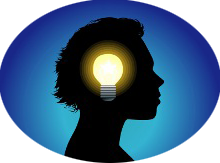 94
[Speaker Notes: 36 min]
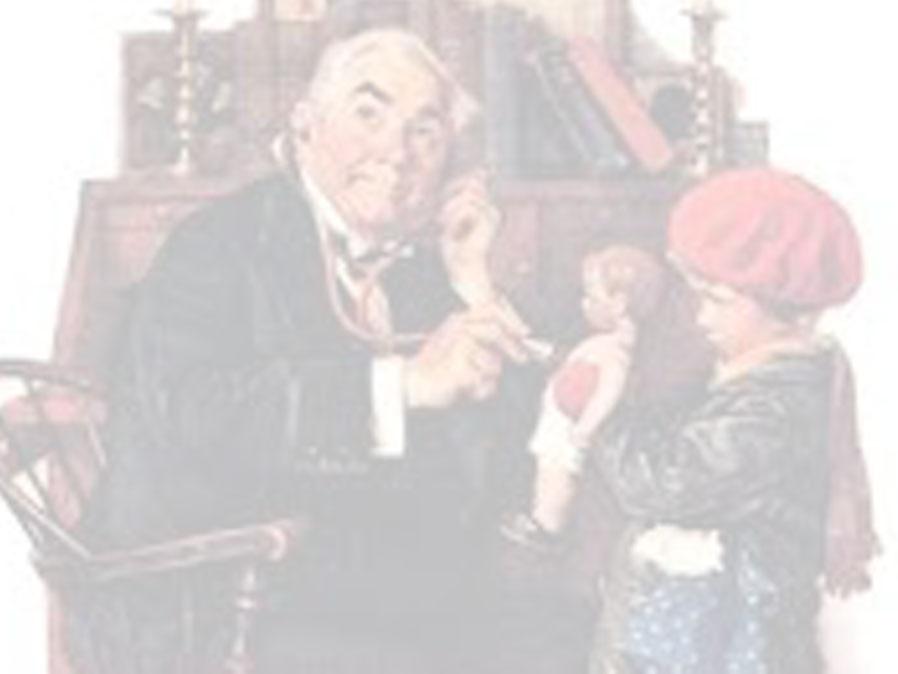 ④ Measurement underpinnings
Differences from desktop software
Tens of thousands of user-facing transactions per second
Distributed computation across thousands of servers
The important metric is response time, i.e. latency
Excessive tail latency is the most important performance problem
As an industry, we have poor tools for observing and understanding tail latency
96
Tail latency
Some transactions, total latency for each one







We seek to understand why the one is slow
97
Easy case
A particular transaction is slow every time it is run

It is straightforward to run the transaction repeatedly offline on a few load-test servers

Existing profiling tools, disk byte counts, network byte counts, etc. will reveal where the time goes
98
"Interesting" case
A particular transaction is usually fast, but occasionally quite slow
It is only slow under live load during the busiest hour of the day
Running it again it runs fast
Until the reason for slowness is found, we cannot reproduce the problem offline
Existing tools are unable to reveal where the time goes
99
"Interesting" case -- why it matters
Until the reason for slowness is found, we cannot reproduce the problem offline

At 10,000 transactions/second and no call tree, the 99th percentile slow cases happen 100 times per second

But, for software with 100:1 fanout transaction call trees, almost everything runs at the 99th percentile slow rate 

Existing tools are unable to reveal where the time goes
100
Tail latency
Some transactions, total latency







We seek to understand why the one is slow
101
Tail latency
Possible tool: average latency









Tells us nothing about the slow one
average
102
Tail latency
Possible tool: average latency









Tells us nothing about the slow one
Average is the wrong tool for understanding variance
average
103
Tail latency
Possible tool: latency histogram







Tells us what we have but not why
count
latency
104
Tail latency
Possible tool: latency histogram







Tells us what we have but not why
Histogram is the wrong tool for understanding variance
count
latency
105
Tail latency
Possible tool: Profile of CPU time per source function







But where is the slow transaction?
106
Tail latency
Possible tool: Profile of CPU time per source function







But where is the slow transaction?
Profiling is the wrong tool for understanding variance
107
Profiling: the wrong tool for understanding variance
Possible tool: Profile of CPU time per source function







It merges together many normal transactions with few slow ones, hiding the 1% signal in 99% noise
108
Tail latency
Possible tool: Profile of CPU time per source function







But where is the slow transaction? 
CPU Profiling is the wrong tool for a second reason ...
109
CPU Profiling: the wrong tool for a second reason
Some transactions, total time







The delay may not be using CPU time at all; it may be waiting for something. CPU profiling is blind to non-CPU wait time
110
Tail latency
Possible tool: trace events for each transaction







Now we can see what is different about the slow one.
But we don't know why it is different
111
Tail latency
Possible tool: trace events for each transaction, lined up in time







Now we can see what is different about the slow one.
And the time alignment of 6's end-of-green (A) with 8's green blocking until B.
1
2
3
A
4
5
6
7
B
8
9
10
112
Tail latency
Possible tool: trace events for each transaction, lined up in time







More detailed events at A or B will reveal the reason for starting or stopping blocking. (Possibly a race condition or a contended software lock.)
1
2
3
A
4
5
6
7
B
8
9
10
113
Tail latency, summary
Average is the wrong tool for understanding variance  

Histogram is the wrong tool for understanding variance  

Profile is the wrong tool for understanding variance  

Event tracing is a good tool for understanding variance  

Event tracing lined up in time is a great tool for understanding variance -- 
    it can show causes of delay directly 






More detailed events at A or B will reveal the reason for starting or stopping blocking. (Possibly a race condition or a contended software lock.)
114
Trace: Disk Server, 13 disks, 1.5 sec
Latencies: 250ms, 500ms, … for nine minutes
5
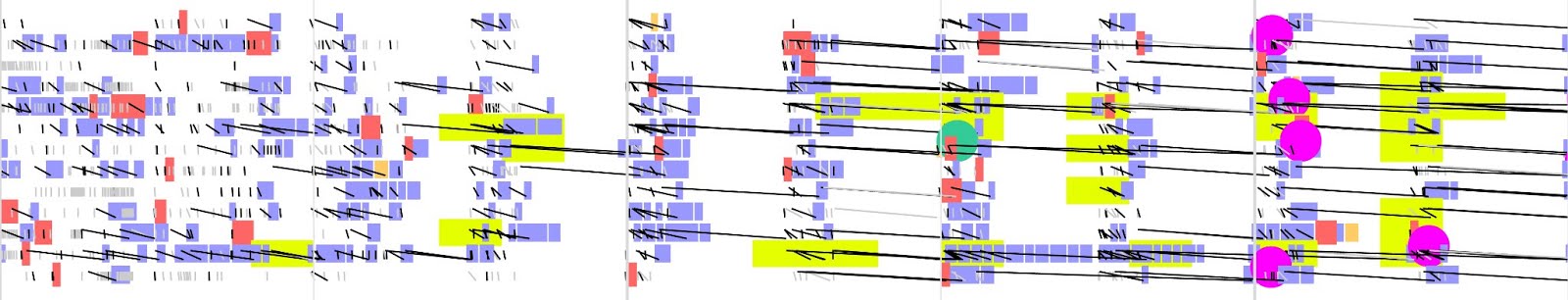 4
4
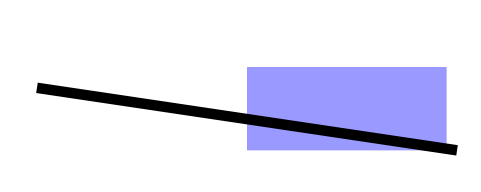 Read
Read hit
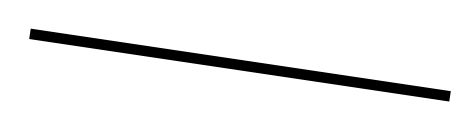 Write
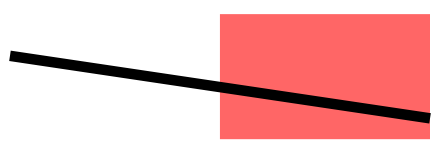 Write hit
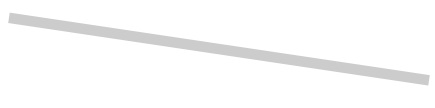 115
Why?
Probably not on your guessing radar…

Kernel throttling the CPU use of any process that is over purchased quota

Only happened on old, slow servers
116
Disk Server, CPU Quota bug
Understanding Why      sped up 25% of entire disk fleet worldwide!
Had been going on for three years
Savings paid my salary for 10 years
Hanlon's razor: Never attribute to malice that which is adequately explained by stupidity.
Sites’ corollary: Never attribute to stupidity that which is adequately explained by software complexity.
4
117
Measurement Underpinnings
All performance mysteries are simple once they are understood

“Mystery” means that the picture in your head is wrong; software engineers are singularly inept at guessing how their view differs from reality
118
Modern challenges in CPU design
Need low-overhead tools to observe the dynamics of performance anomalies
Transaction IDs
RPC trees
Timestamped transaction begin/end
Traces	
CPU kernel+user, RPC, lock, thread traces
Disk, network, power-consumption
119
[Speaker Notes: 43 min]
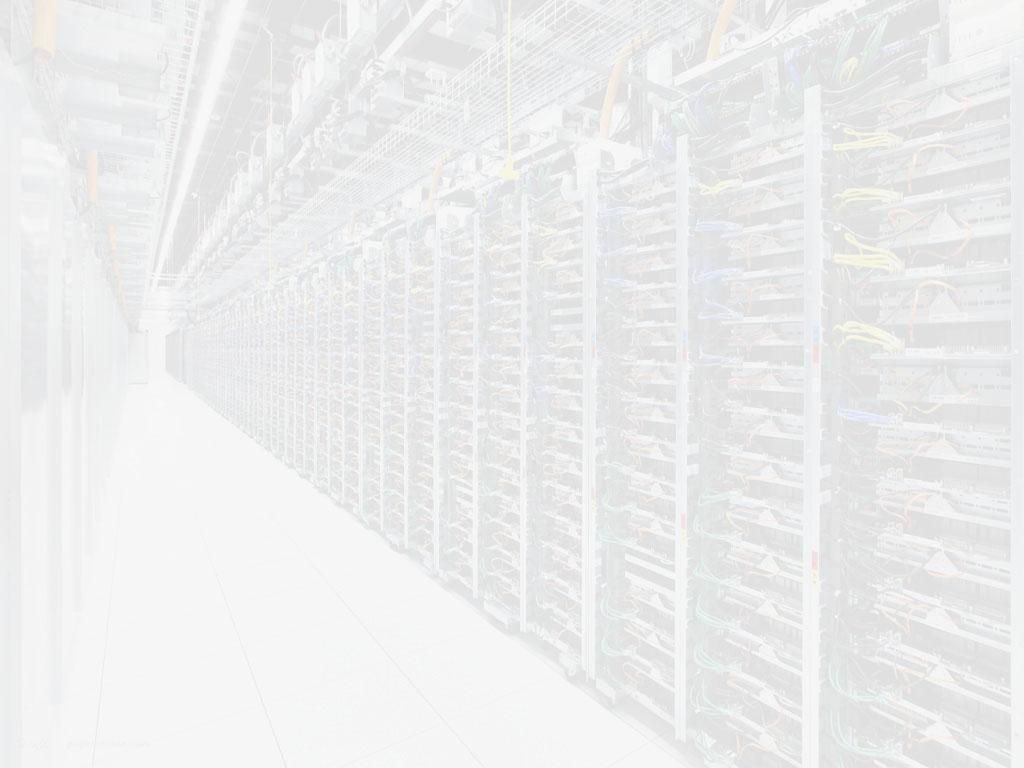 Summary: Datacenter Servers are Different
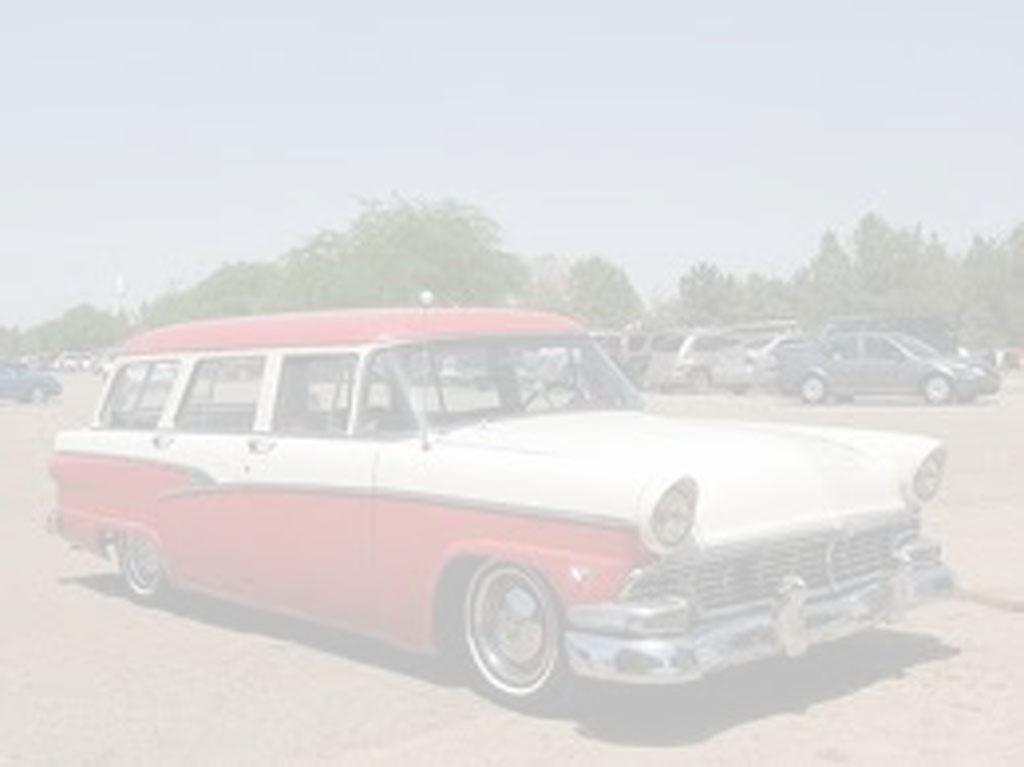 Datacenter Servers are Different
① Move data: big and small
② Real-time transactions: 1000s per second
③ Isolation between programs
④ Measurement underpinnings
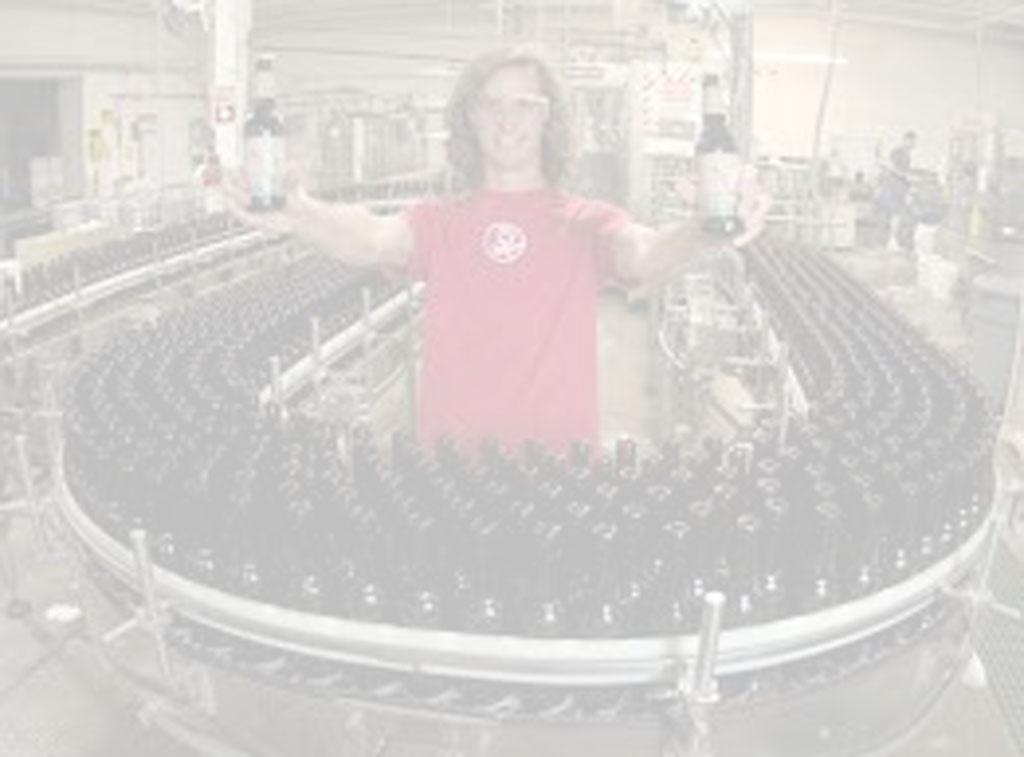 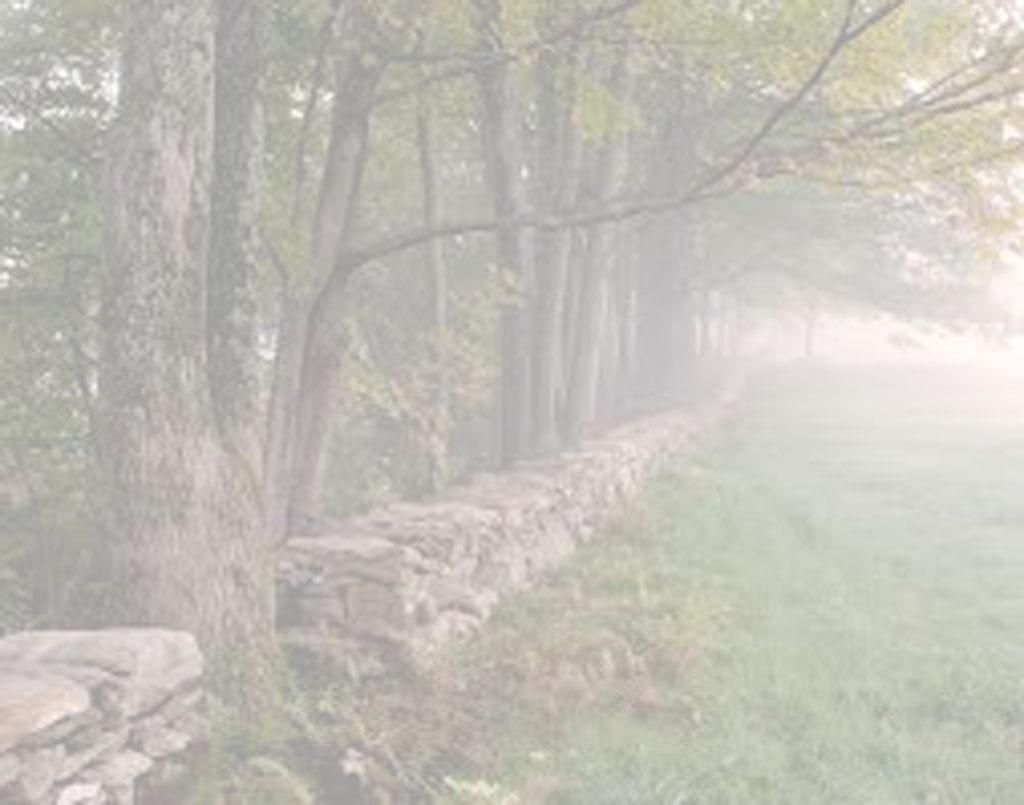 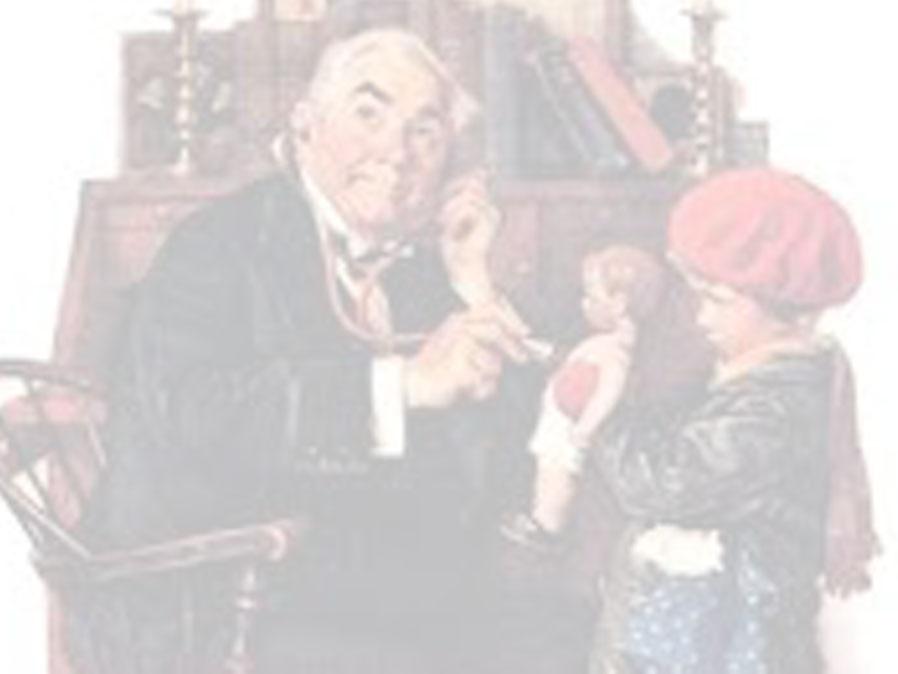 121
References
Claude Shannon, A Mathematical Theory of Communication, The Bell System Technical Journal, Vol. 27, pp. 379–423, 623–656, July, October, 1948.
http://cs.ucf.edu/~dcm/Teaching/COP5611-Spring2013/Shannon48-MathTheoryComm.pdf

Richard Sites, It’s the Memory, Stupid!, Microprocessor Report August 5, 1996.
http://cva.stanford.edu/classes/cs99s/papers/architects_look_to_future.pdf

Ravi Iyer, CQoS: A Framework for Enabling QoS in Shared Caches of CMP Platforms, ACM International Conference on Supercomputing, 2004.
http://cs.binghamton.edu/~apatel/cache_sharing/CQoS_iyer.pdf

M Bligh, M Desnoyers, R Schultz , Linux Kernel Debugging on Google-sized clusters, Linux Symposium, 2007 
https://www.kernel.org/doc/mirror/ols2007v1.pdf#page=29
122
References
Daniel Sanchez and Christos Kozyrakis , The ZCache: Decoupling Ways and Associativity. IEEE/ACM Symp. on Microarchitecture (MICRO-43), 2010.
http://people.csail.mit.edu/sanchez/papers/2010.zcache.micro.pdf

Benjamin H. Sigelman, Luiz Andre Barroso, Mike Burrows, Pat Stephenson, Manoj Plakal, Donald Beaver, Saul Jaspan, Chandan Shanbhag, Dapper, a Large-Scale Distributed Systems Tracing Infrastructure, Google Technical Report dapper-2010-1, April 2010
http://scholar.google.com/scholar?q=Google+Technical+Report+dapper-2010-1&btnG=&hl=en&as_sdt=0%2C5&as_vis=1
123
References
Daniel Sanchez, Christos Kozyrakis, Vantage: Scalable and Efficient Fine-Grained Cache Partitioning, Symp. on Computer Architecture ISCA 2011.
http://ppl.stanford.edu/papers/isca11-sanchez.pdf

Luiz André Barroso and Urs Hölzle , The Datacenter as a Computer An Introduction to the Design of Warehouse-Scale Machines, 2nd Edition 2013.
http://www.morganclaypool.com/doi/pdf/10.2200/S00516ED2V01Y201306CAC024
124
Thank You, Questions?
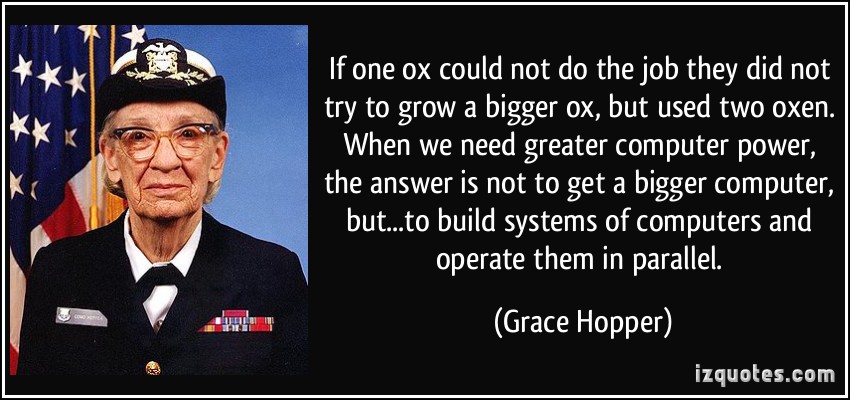 125